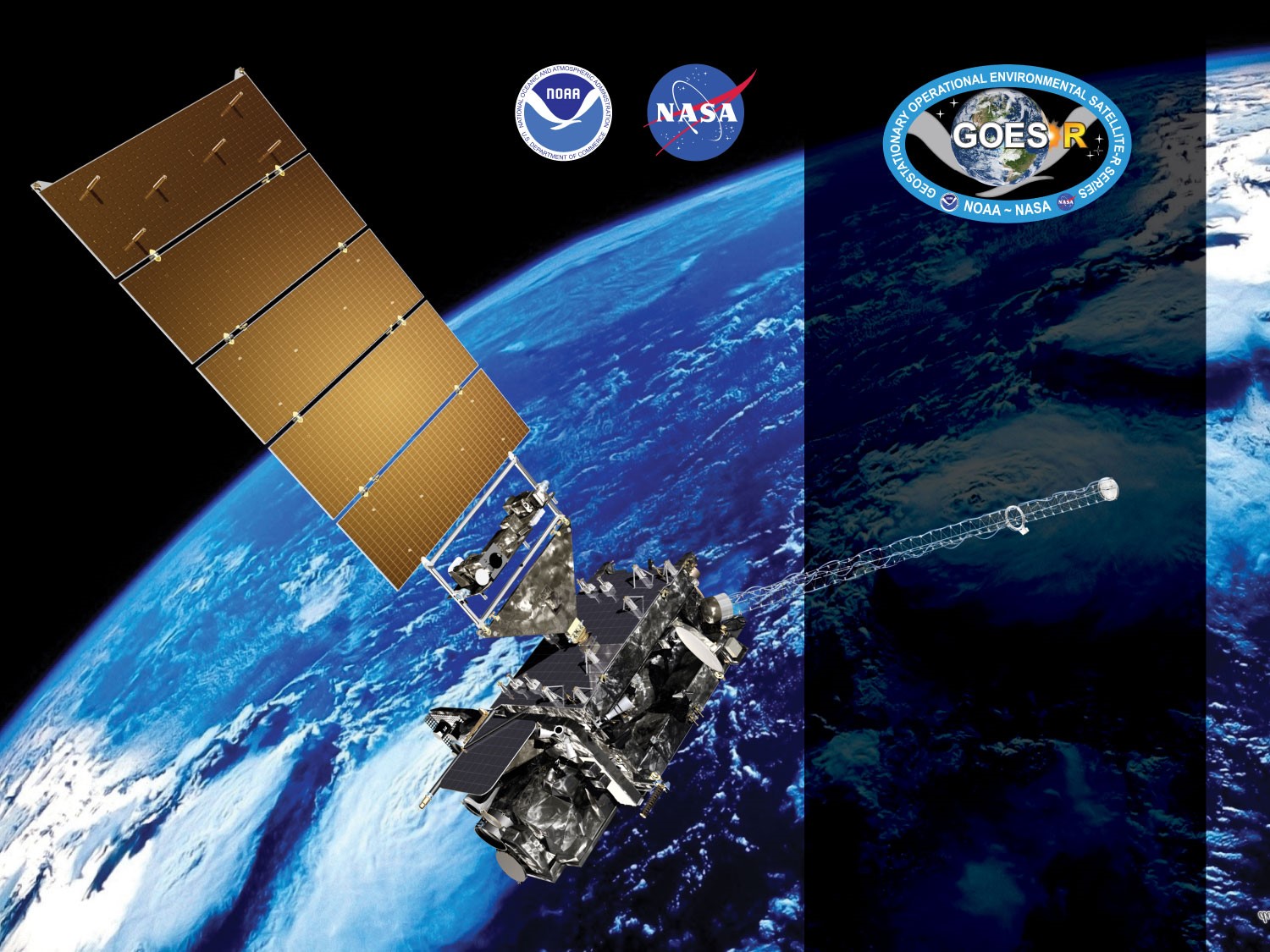 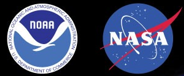 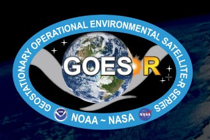 GOES-19 ABI L2+
Land Surface Temperature
Provisional PS-PVR
February 12th, 2025
GOES-R AWG LST Team

PI: Yunyue Yu (NESDIS/STAR),  
CI: Peng  Yu (CISESS/UMD)

Presenter:  Peng Yu
[Speaker Notes: PS-PVR = Peer Stakeholder – Product Validation Review]
Outline
Product Overview
Provisional Validation Product Maturity Assessment:
Visual inspection
Product Validation
Inter-sensor Comparison
Path to Full Maturity
Summary and Recommendations
2
GOES-19 Land Surface Temperature Provisional PS-PVR
PRODUCT OVERVIEW
3
LST Product Overview
Land Surface Temperature (LST) is how hot/cold the “surface” of the Earth would feel to the touch
LST is a critical geophysical parameter essential for climate monitoring and environmental applications 
An Essential Climate Variable (ECV) required by the Global Climate Observing System (GCOS) of the World Meteorological Organization (WMO)
Extreme weather detection and analysis
Used as input for the retrieval of other variables, e.g., Evapotranspiration
Used to evaluate and test data assimilative numerical prediction model
Urban heat island effect, air surface temperature retrieval, urban heat storage, drought, etc.
GOES-19 LST EDR consists of four hourly products: Full Disk (2kmFD and FD), CONUS, and Meso-scale (MESO1 and MESO2)
Algorithm Transitioned from baseline to “enterprise” in August 2021: 2kmFD has been added during the transition
4
Mission Requirement
5
LST Processing Flow
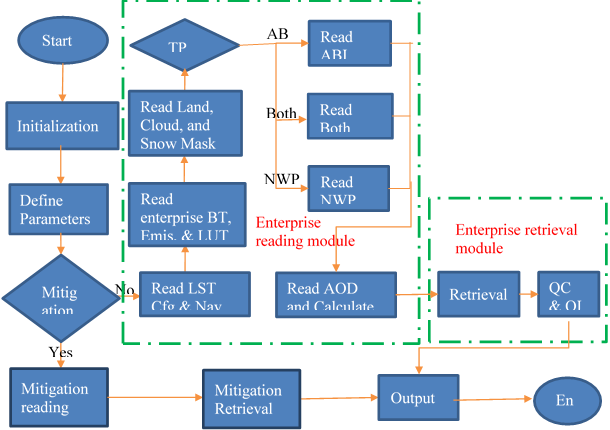 LST is retrieved if
good pixel availability
input data not out of space
input data not bad data
input data not missing
not over ocean
Clear, probably clear, or probably cloudy
6
ADRs Resolved or still in progress since GOES-18 LST Provisional Maturity
7
Moderate Impact
Little Impact
Big Impact
GOES-19 Land Surface Temperature Provisional PS-PVR
Provisional Validation product maturity assessment
8
Top Level Evaluation
9
GOES-19 LST Provisional PLPTs
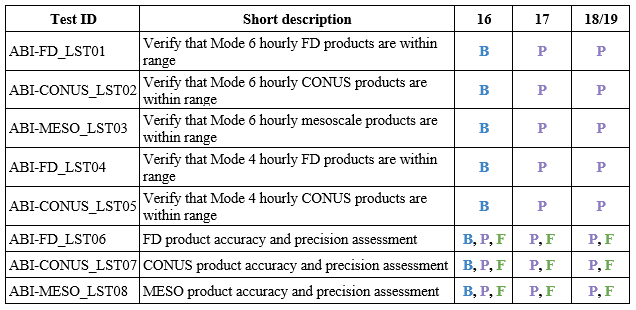 B – Beta maturity
P – Provisional maturity
F – Full maturity
Reference:   Geostationary Operational Environmental Satellite (GOES) – R Series ABI L2+  Land Surface Temperature (LST) Beta, Provisional, and Full Validation Readiness, Implementation and Management Plan (RIMP) (v2.0; 410-R-RIMP-0331; September 28, 2021)
10
GOES-19 Land Surface Temperature Provisional PS-PVR
Visual inspection
11
Visual Inspection: Full Disk LST (2KM)
GOES-West
GOES-19
GOES-East
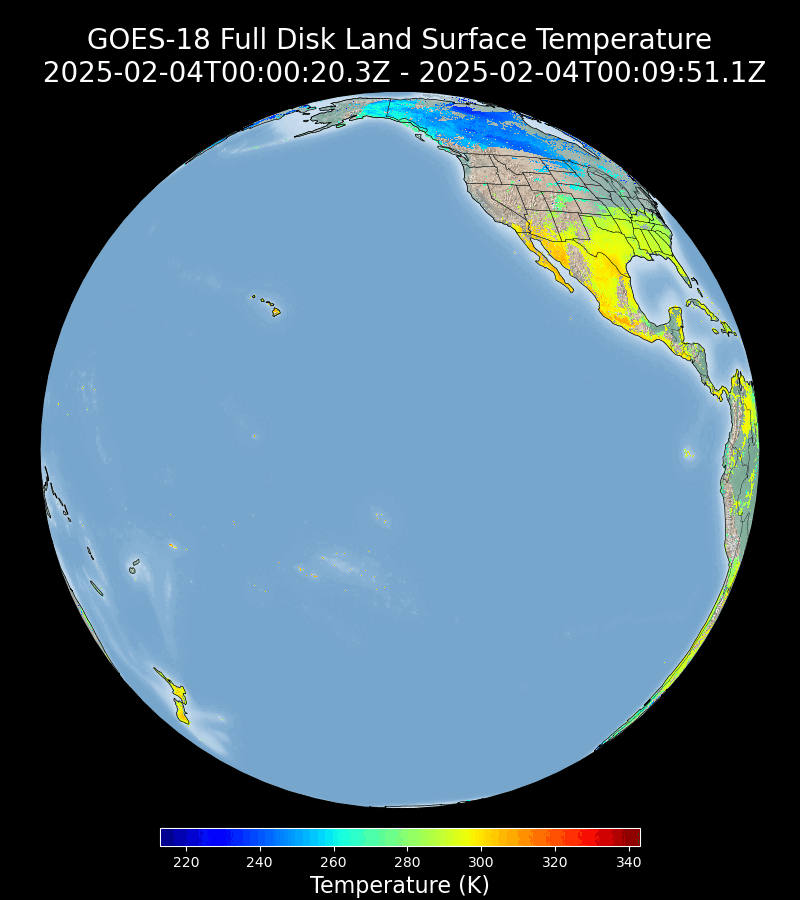 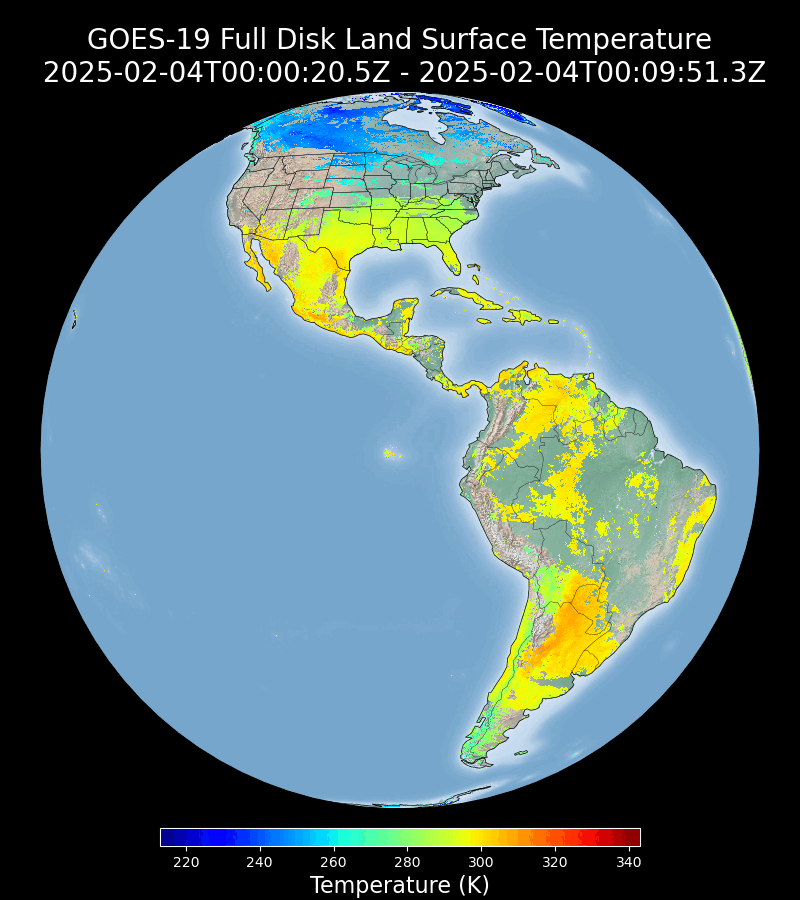 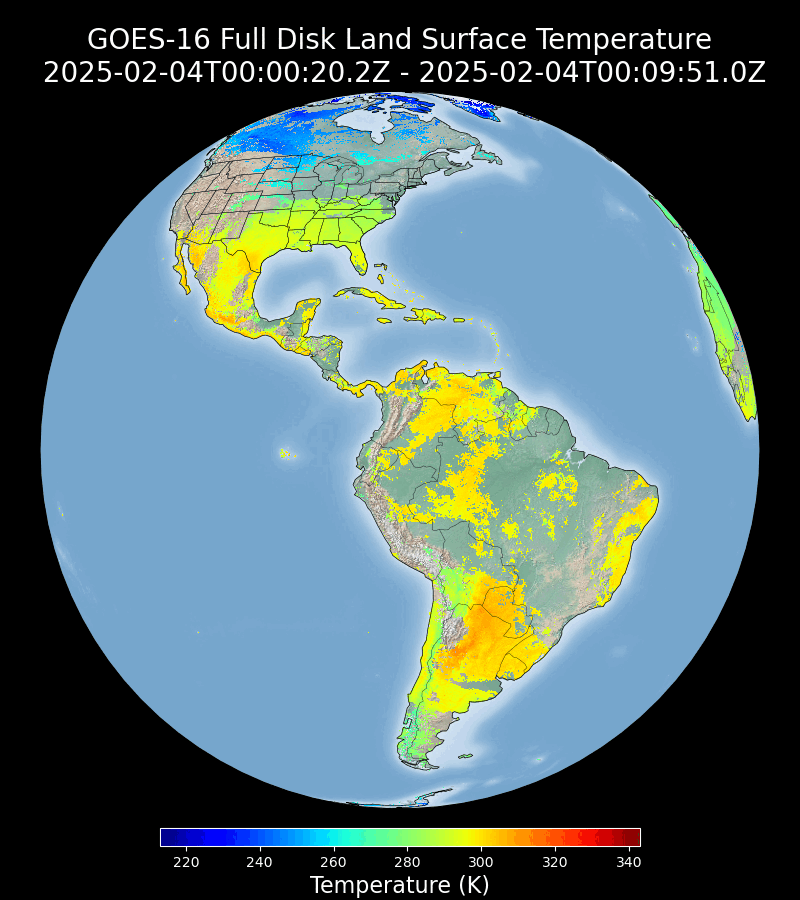 GOES-19 Preliminary, Non-Operational Data
GOES-19 2KMFD LST is being visually inspected and compared to the GOES-East and GOES-West LST on a daily basis. The product behaves normal with very good agreement to its GOES-East counterpart.
12
[Speaker Notes: The comparison presented here is qualitative, quantitative comparison results will presented later.]
Visual Inspection: Full Disk LST (10KM)
GOES-West
GOES-19
GOES-East
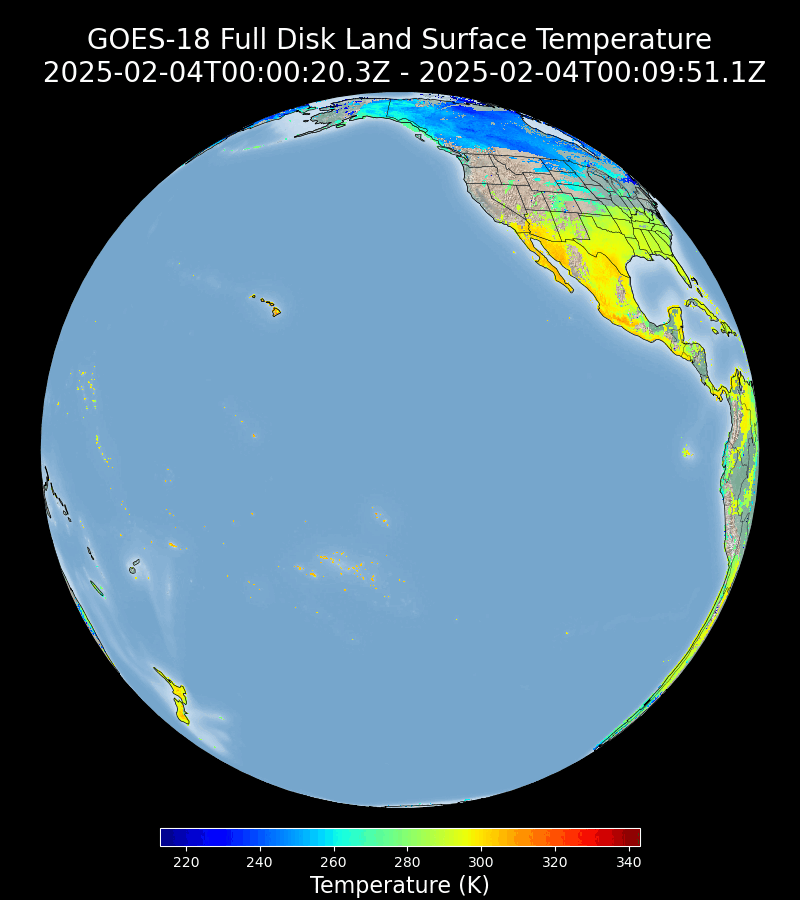 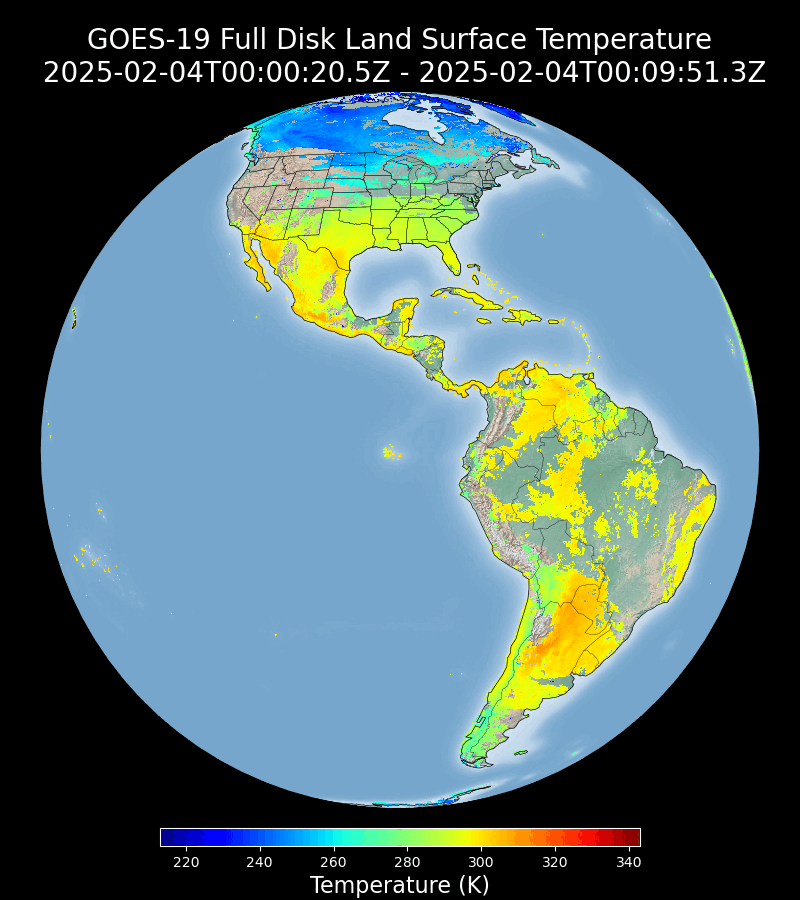 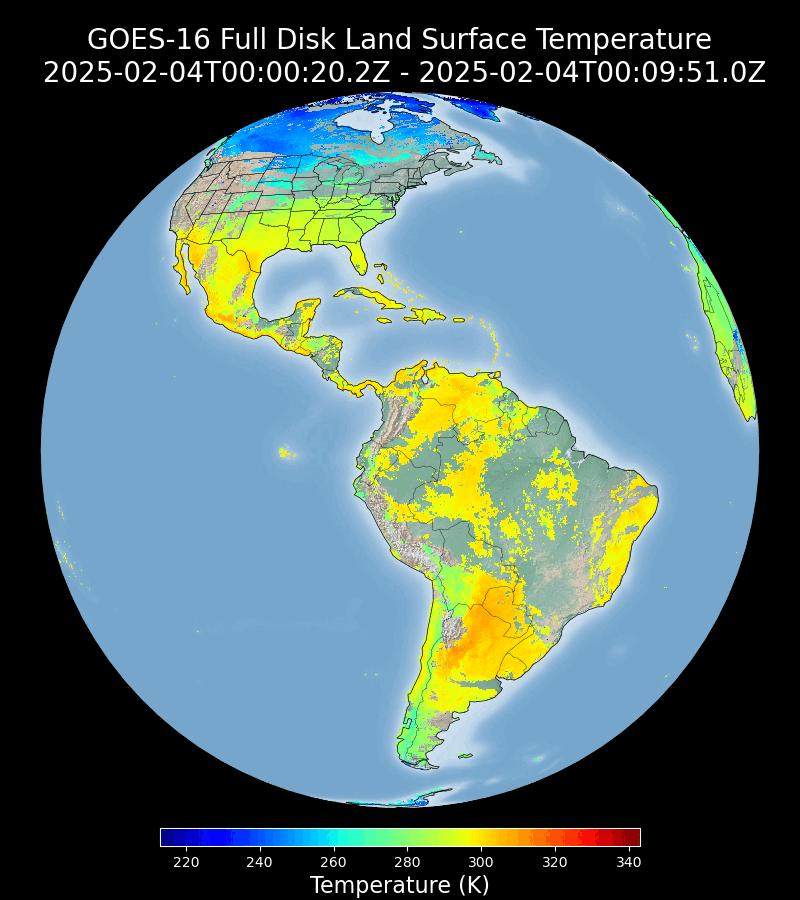 GOES-19 Preliminary, Non-Operational Data
GOES-19 10km Full Disk LST is being visually inspected and compared to the GOES-East and GOES-West LST on a daily basis. The product behaves normal with very good agreement to its GOES-East counterpart.
13
[Speaker Notes: The comparison presented here is qualitative, quantitative comparison results will presented later.]
Visual Inspection: CONUS LST
GOES-West
GOES-19
GOES-East
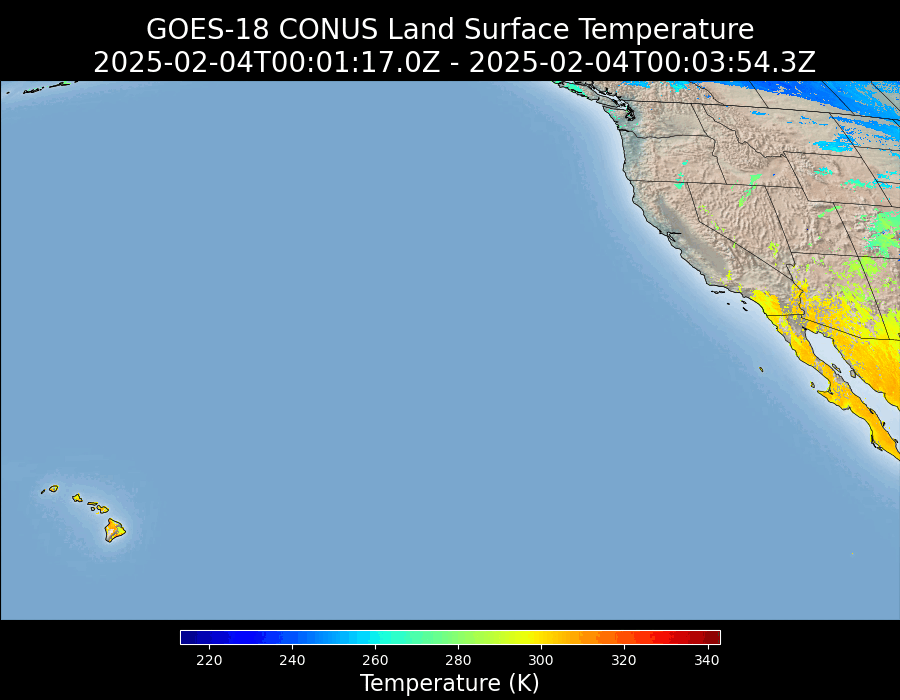 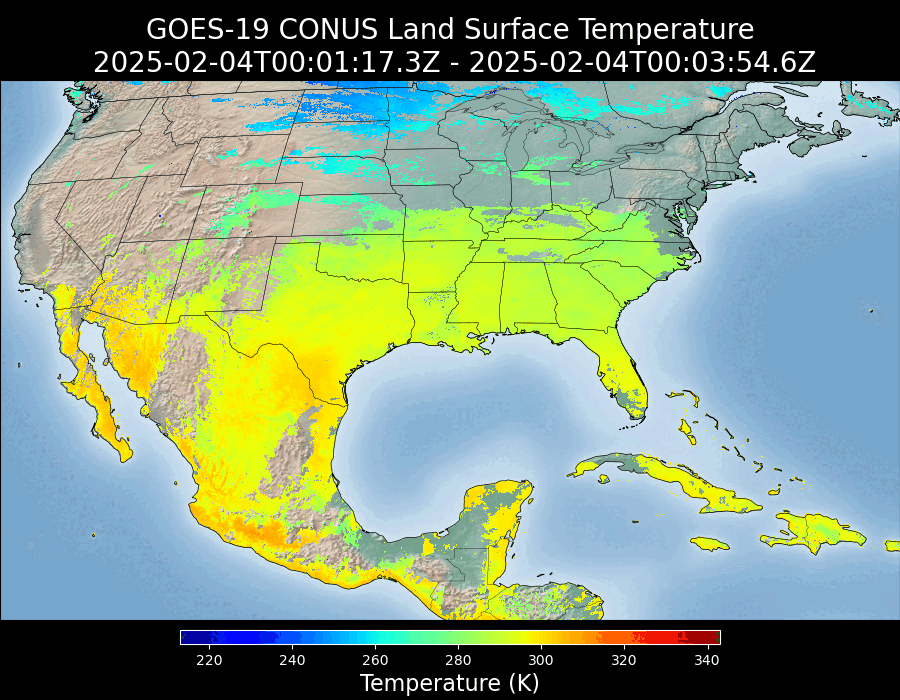 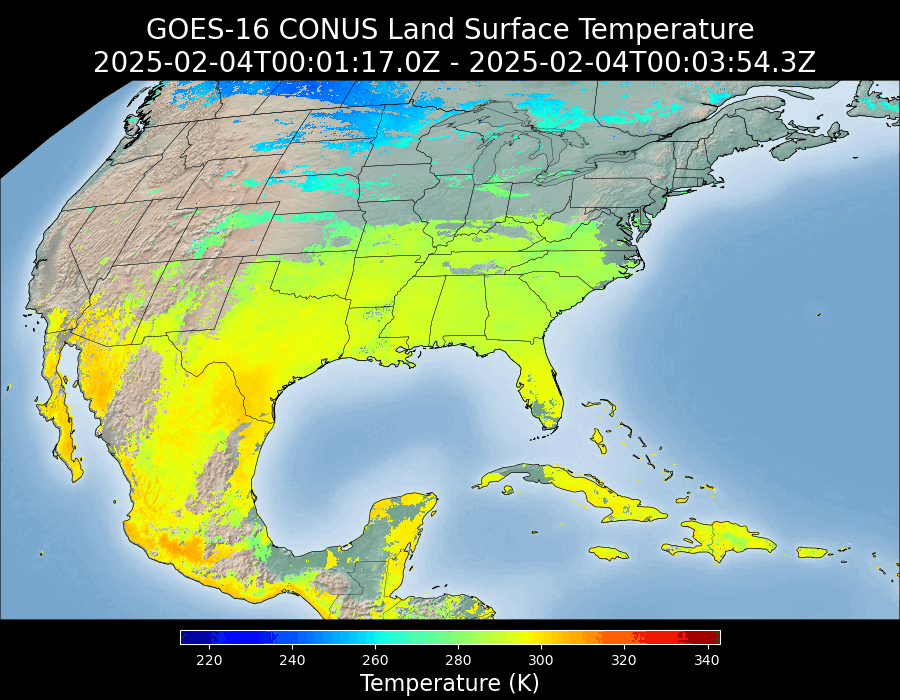 GOES-19 Preliminary, Non-Operational Data
GOES-19 CONUS LST is being visually inspected and compared to the GOES-East and GOES-West LST on a daily basis. The product behaves normal with very good agreement to its GOES-East counterpart.
14
[Speaker Notes: The comparison presented here is qualitative, quantitative comparison results will presented later.]
Visual Inspection: MESO1 LST
GOES-19 MESO1
GOES-East MESO1
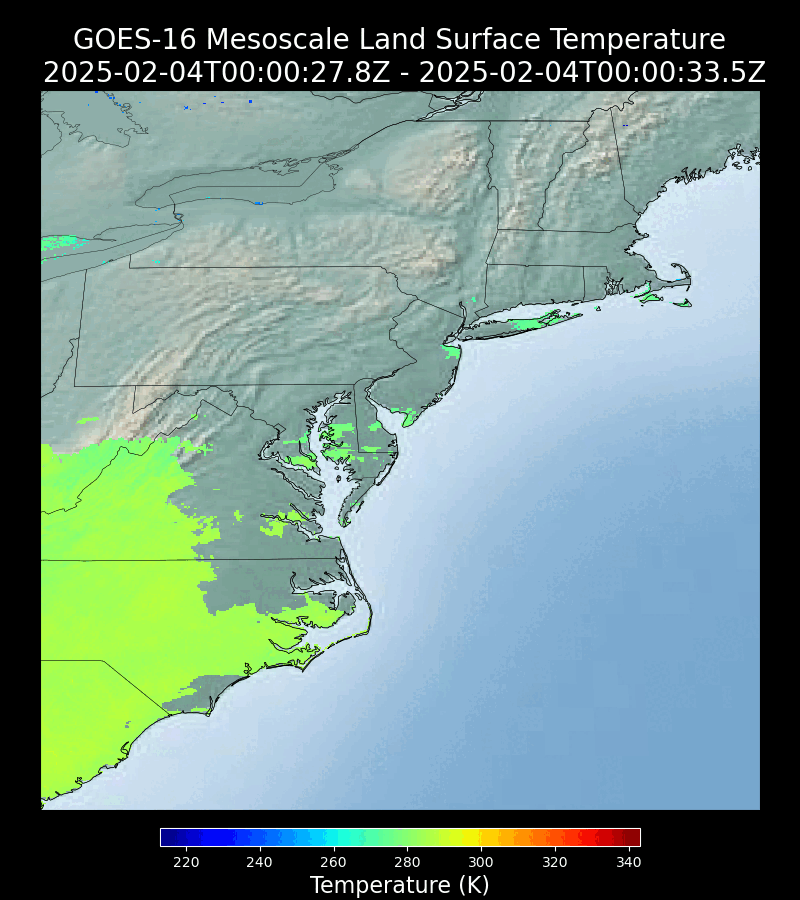 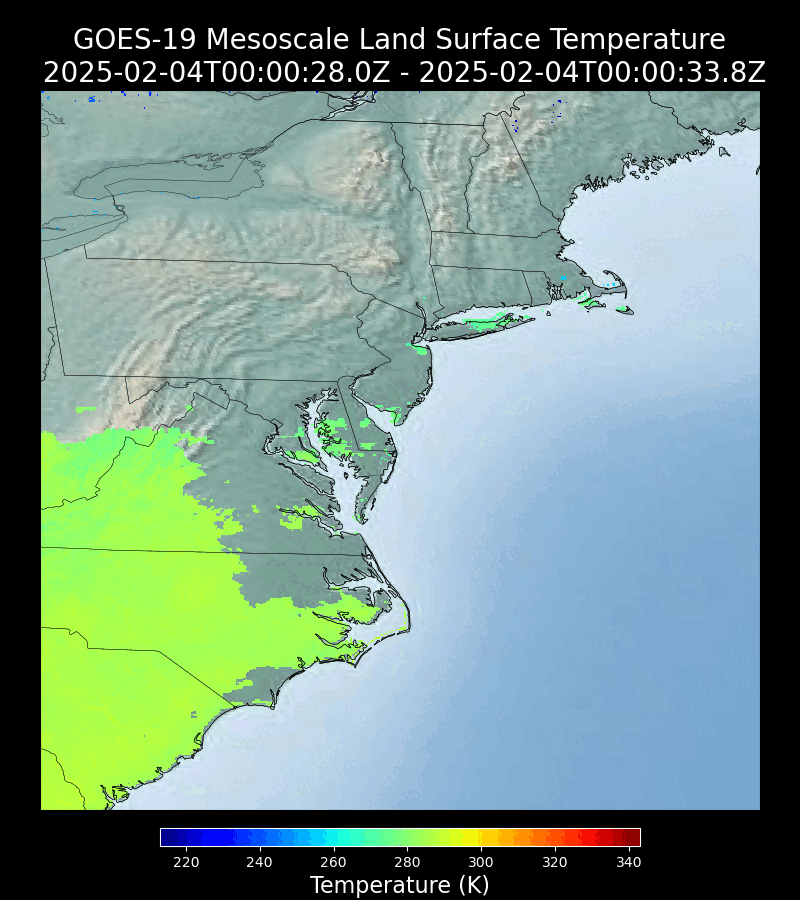 GOES-19 Preliminary, Non-Operational Data
GOES-19 MESO1 LST is being visually inspected and compared to the GOES-East LST on a daily basis. The product behaves normal with very good agreement to its GOES-East counterpart.
15
Visual Inspection: MESO2 LST
GOES-19 MESO2
GOES-East MESO2
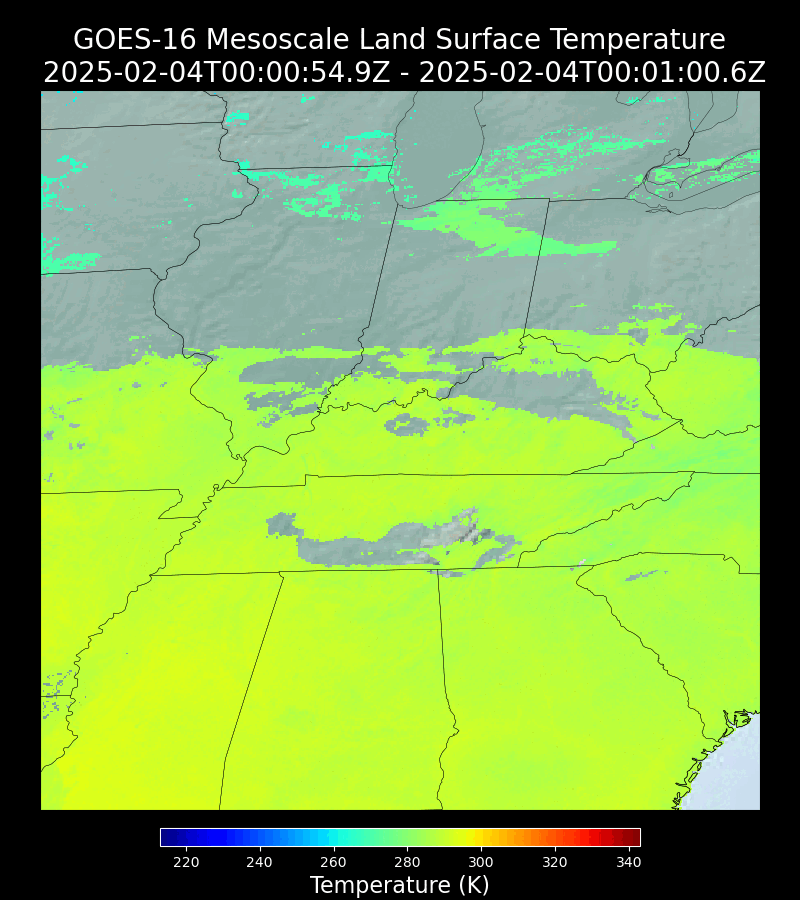 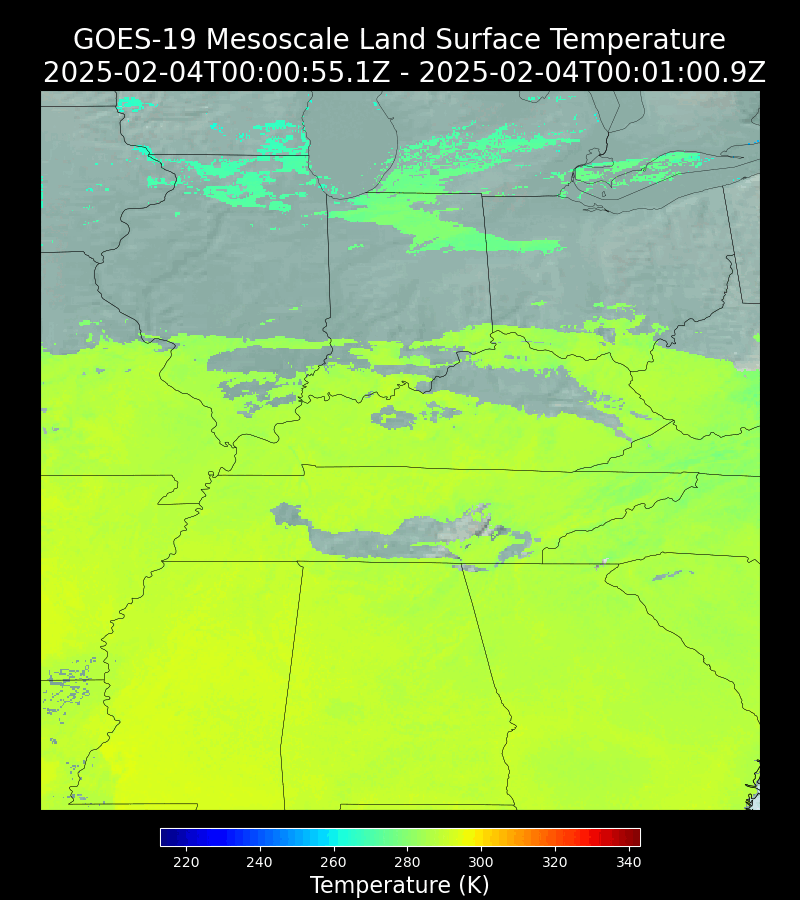 GOES-19 Preliminary, Non-Operational Data
GOES-19 MESO2 LST is being visually inspected and compared to the GOES-East LST on a daily basis. The product behaves normal with very good agreement to its GOES-East counterpart.
16
GOES-19 Land Surface Temperature Comparison to Reference LST Data
Validation with In-situ measurements:
SURFRAD (Primary)
ARM (Primary)
NEON (Secondary)

Inter-satellite comparison with GOES-East and GOES-West Land Surface Temperature
17
[Speaker Notes: Mission requirements: 2.5 K bias and 2.3 K precision]
GOES-19 Land Surface Temperature Provisional PS-PVR
Product validation
18
Validation Results: Full Disk （2KM）
GOES-West
GOES-19
GOES-East
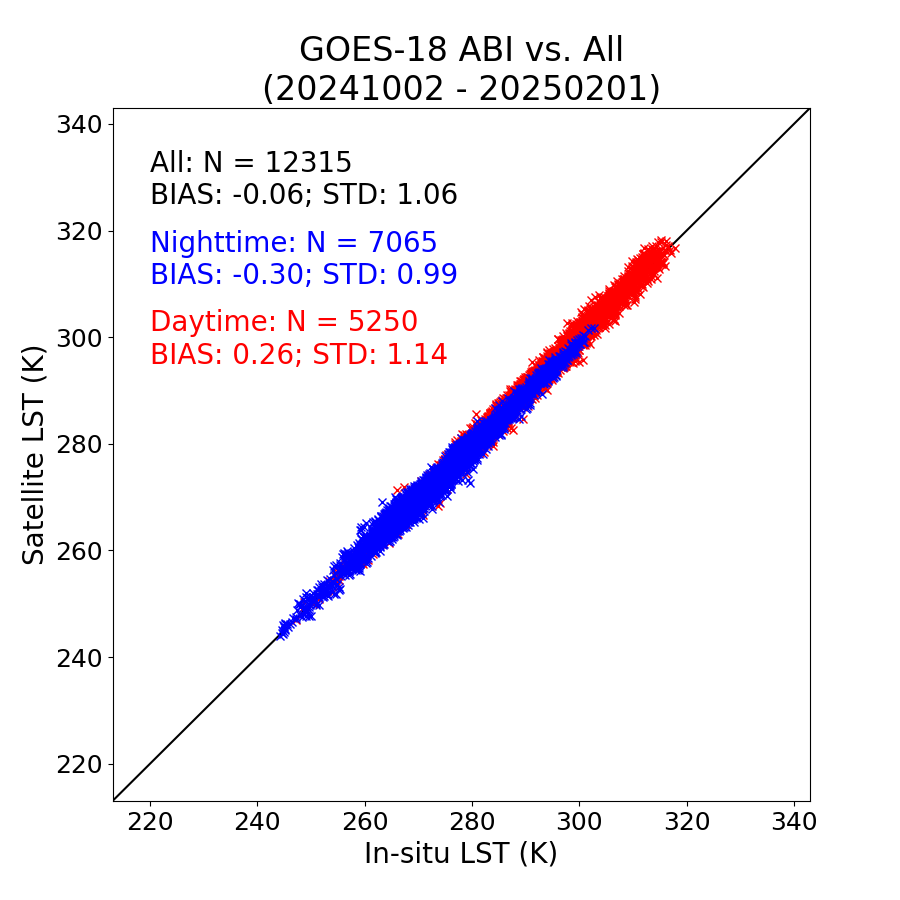 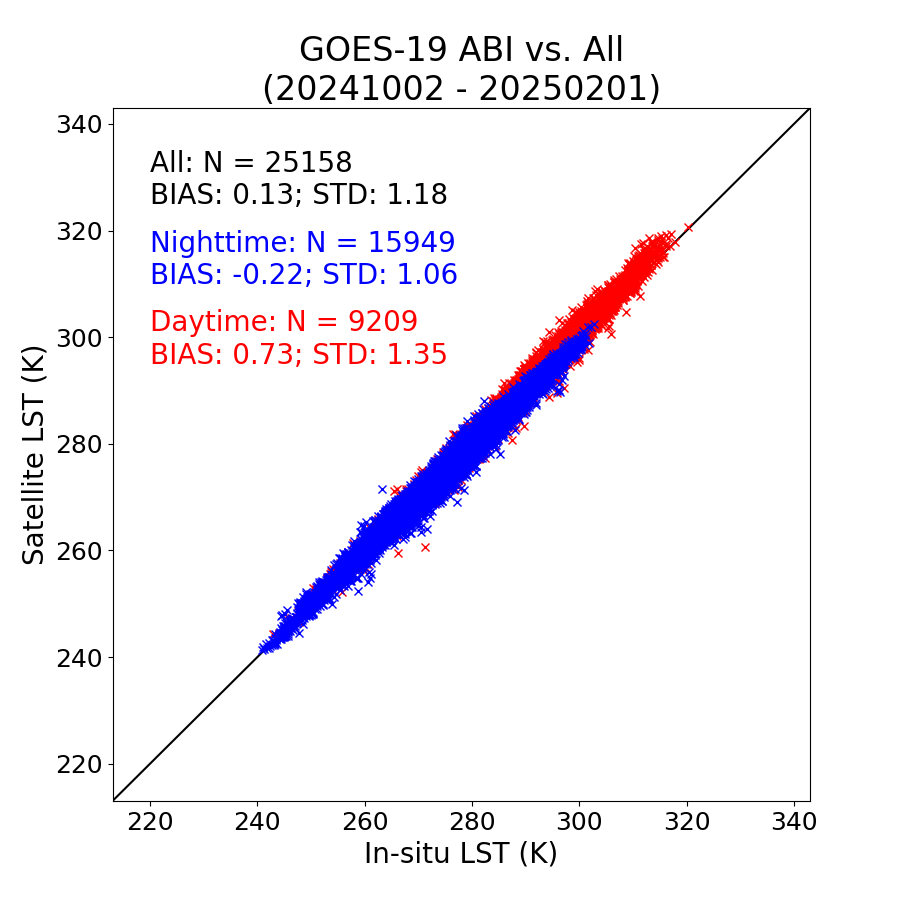 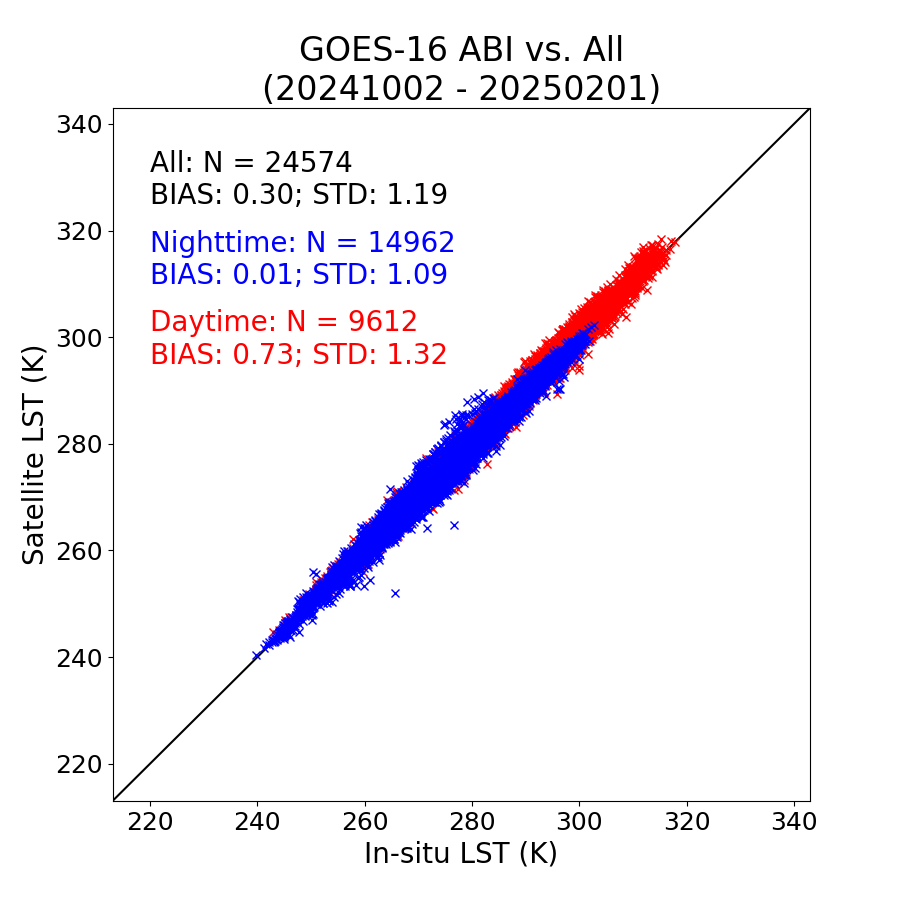 GOES-19 Preliminary, 
Non-Operational Data
All: all available in-situ measurements combining SURFRAD, ARM, and NEON
GOES-19 2km Full Disk LSTs meet the required accuracy (2.5 K) and precision (2.3 K).
19
Validation Results: Full Disk （2KM）
SURFRAD
ARM
NEON
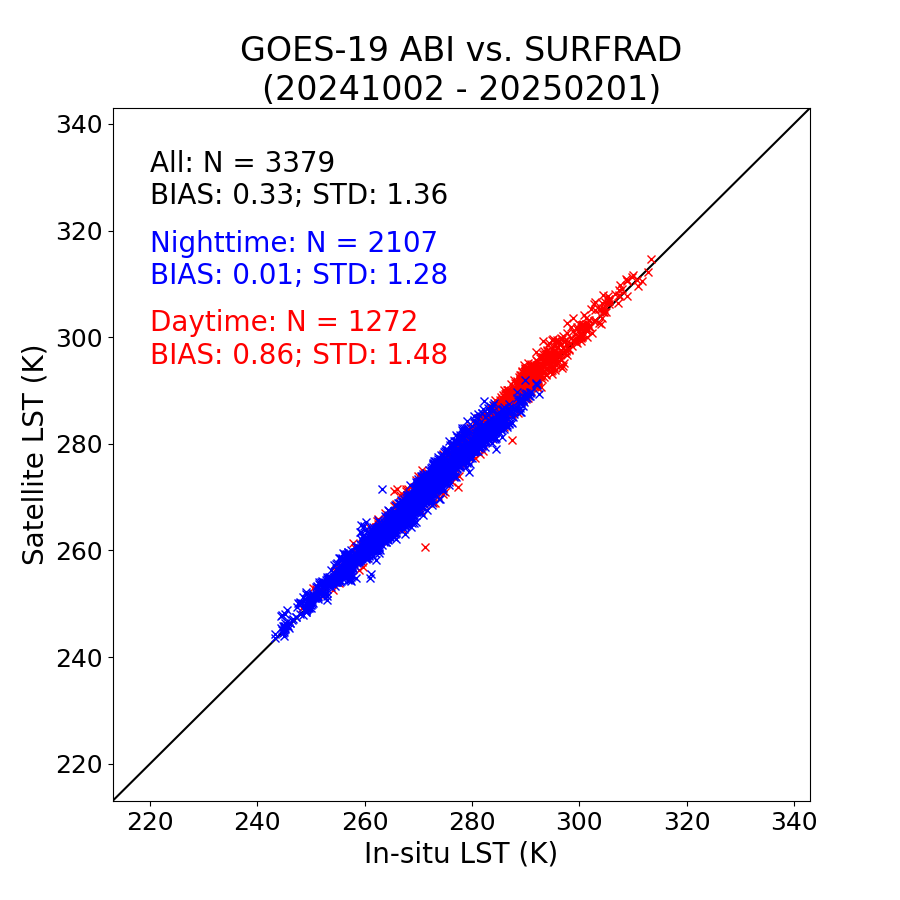 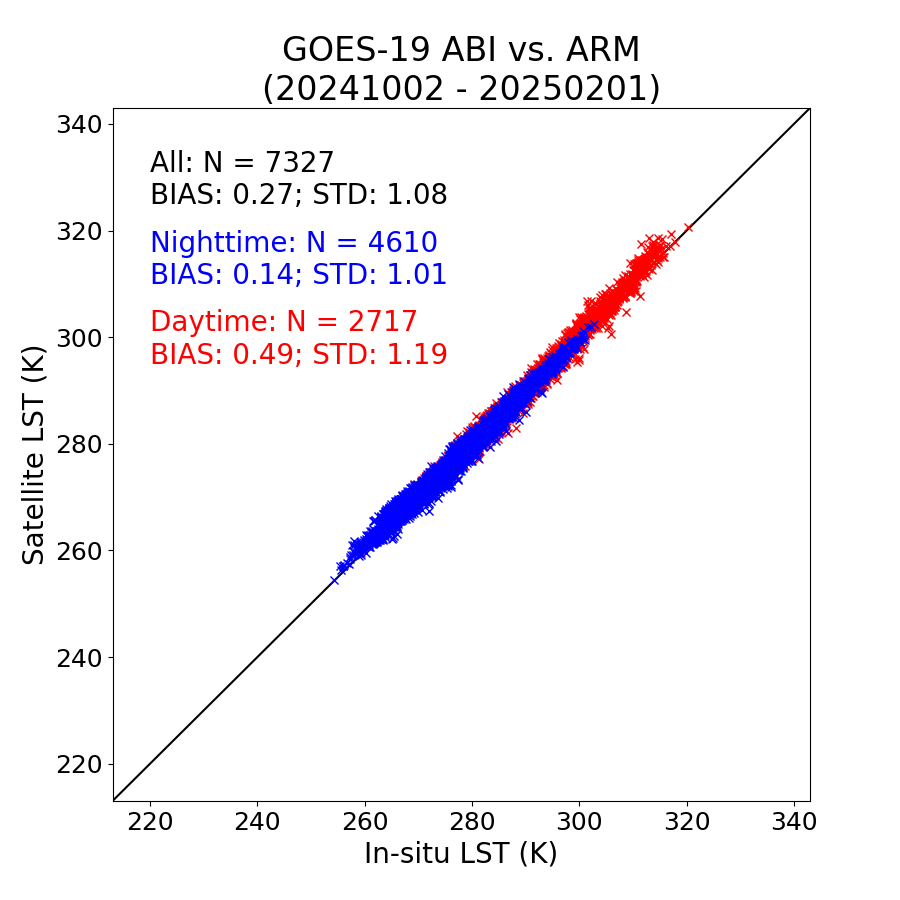 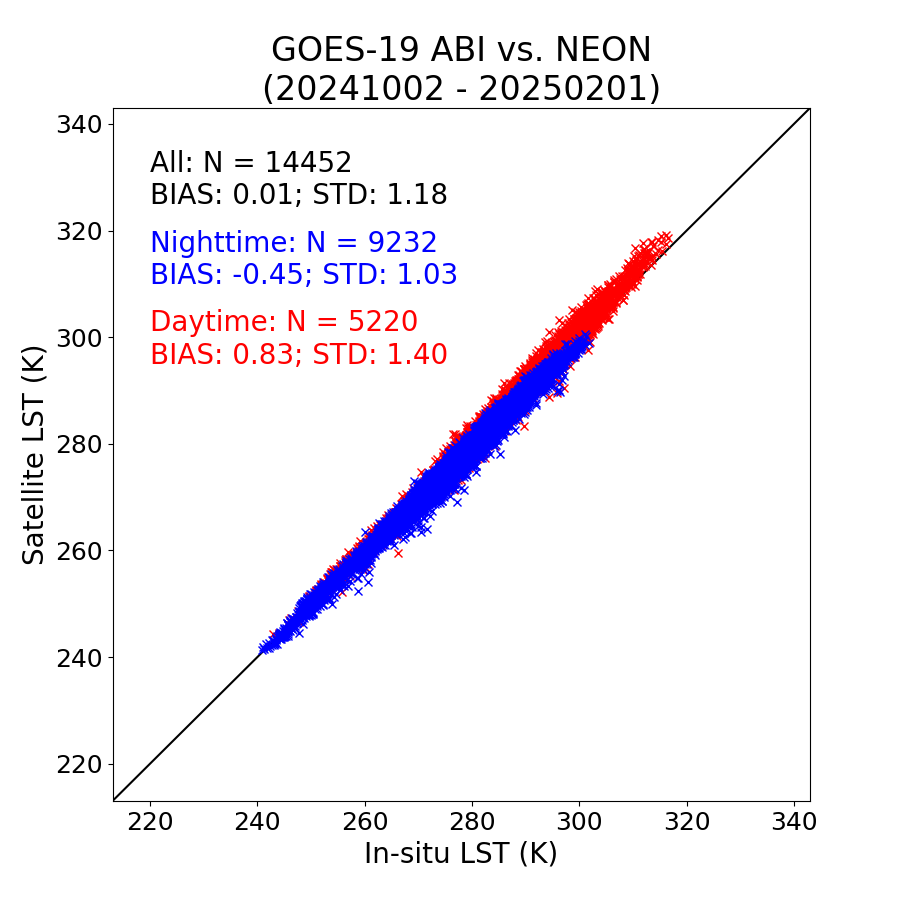 GOES-19 Preliminary, 
Non-Operational Data
GOES-19 Preliminary, 
Non-Operational Data
GOES-19 Preliminary, 
Non-Operational Data
GOES-19 2km Full Disk LSTs meet the required accuracy (2.5 K) and precision (2.3 K) at three in-situ networks.
20
Validation Results: Full Disk （10KM）
GOES-West
GOES-19
GOES-East
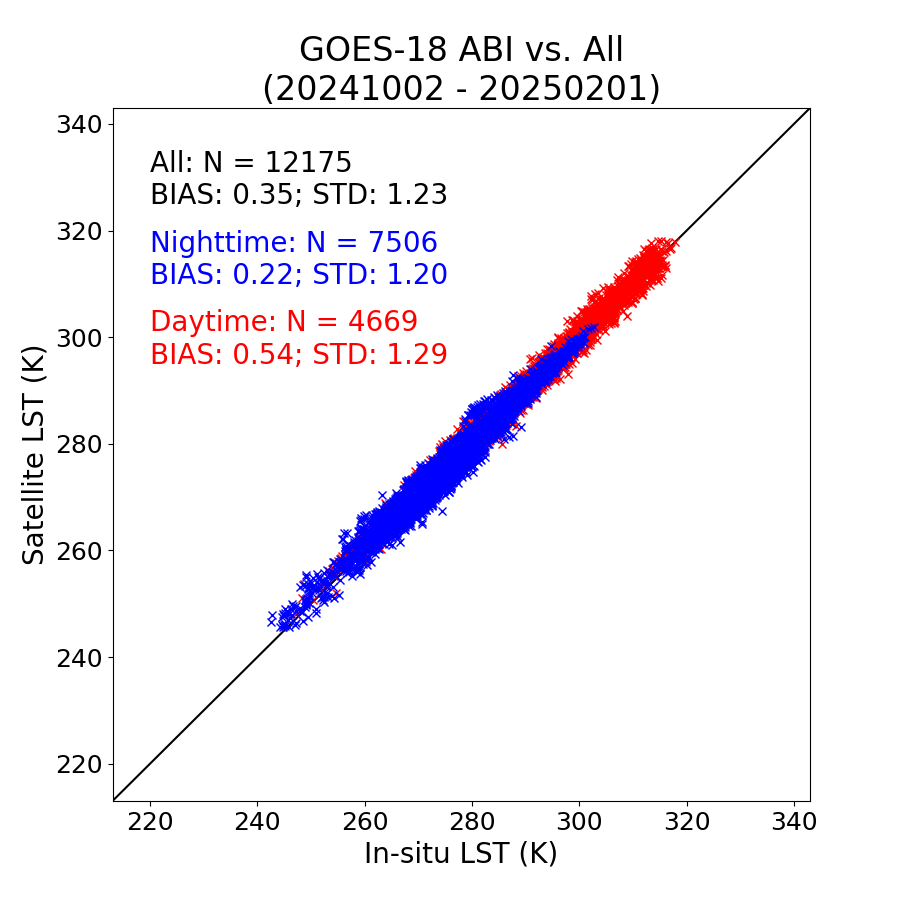 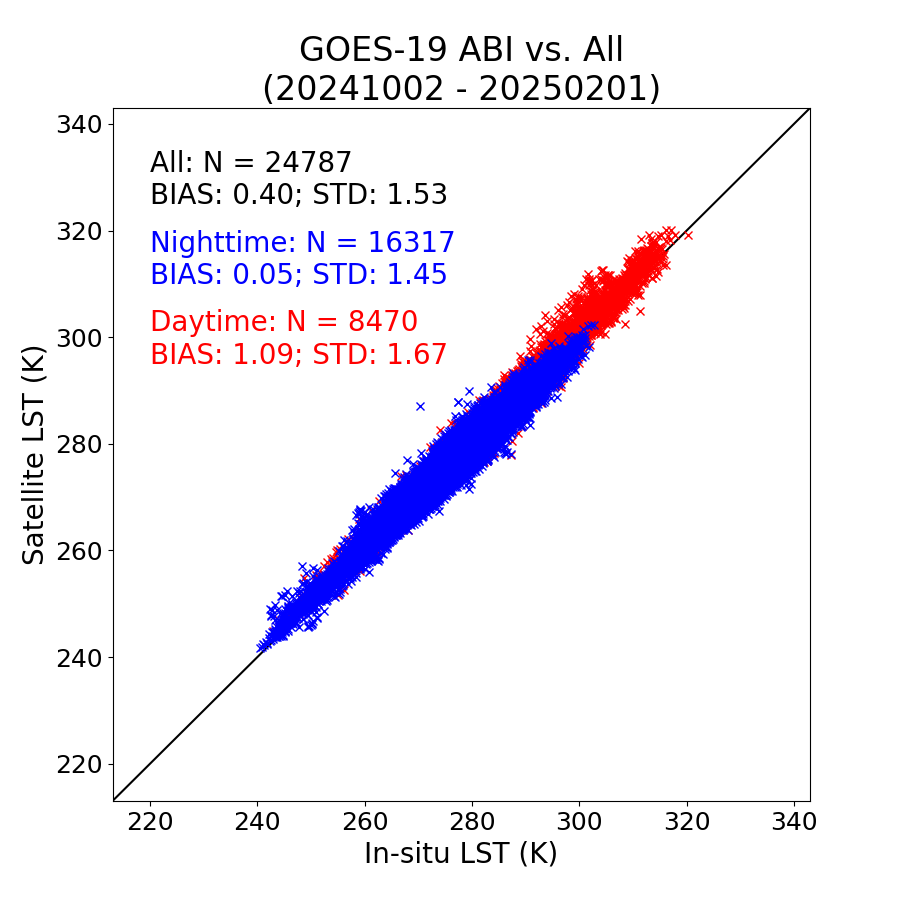 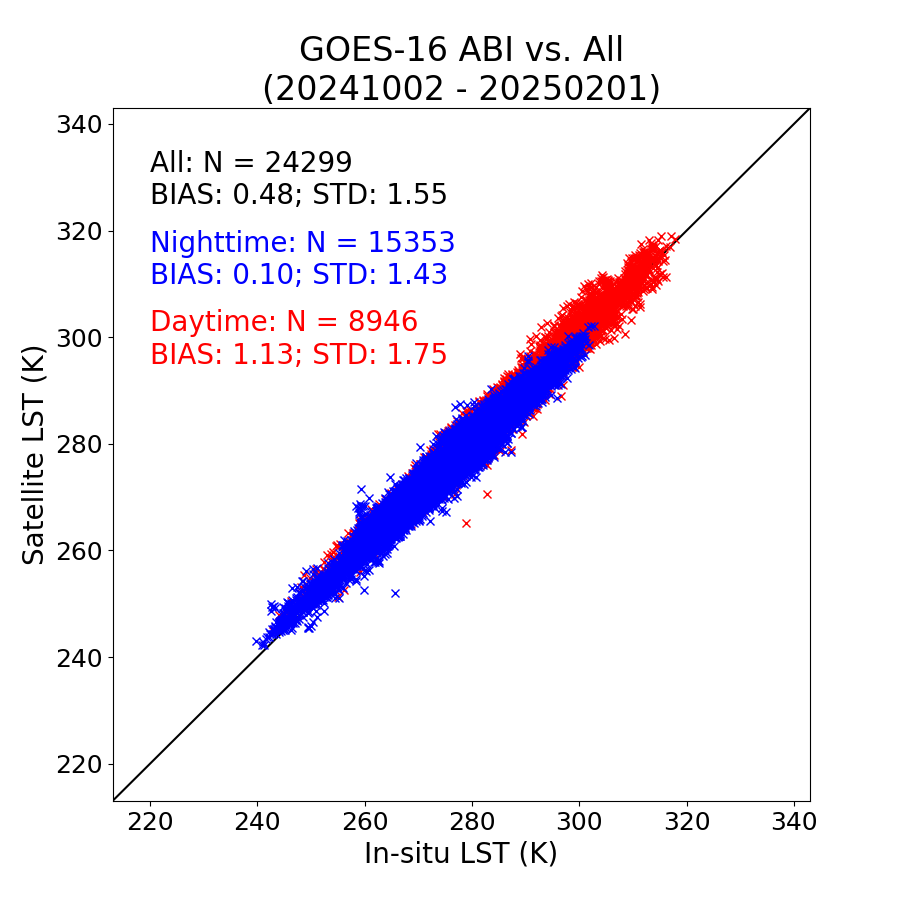 GOES-19 Preliminary, 
Non-Operational Data
All: all available in-situ measurements combining SURFRAD, ARM, and NEON
GOES-19 10km Full Disk LSTs meet the required accuracy (2.5 K) and precision (2.3 K).
21
[Speaker Notes: In general, the 2km LST outperforms the 10 km LST in both accuracy and precision. Better representativeness of the in-situ measurement when satellite pixel is smaller.]
Validation Results: CONUS
GOES-West
GOES-19
GOES-East
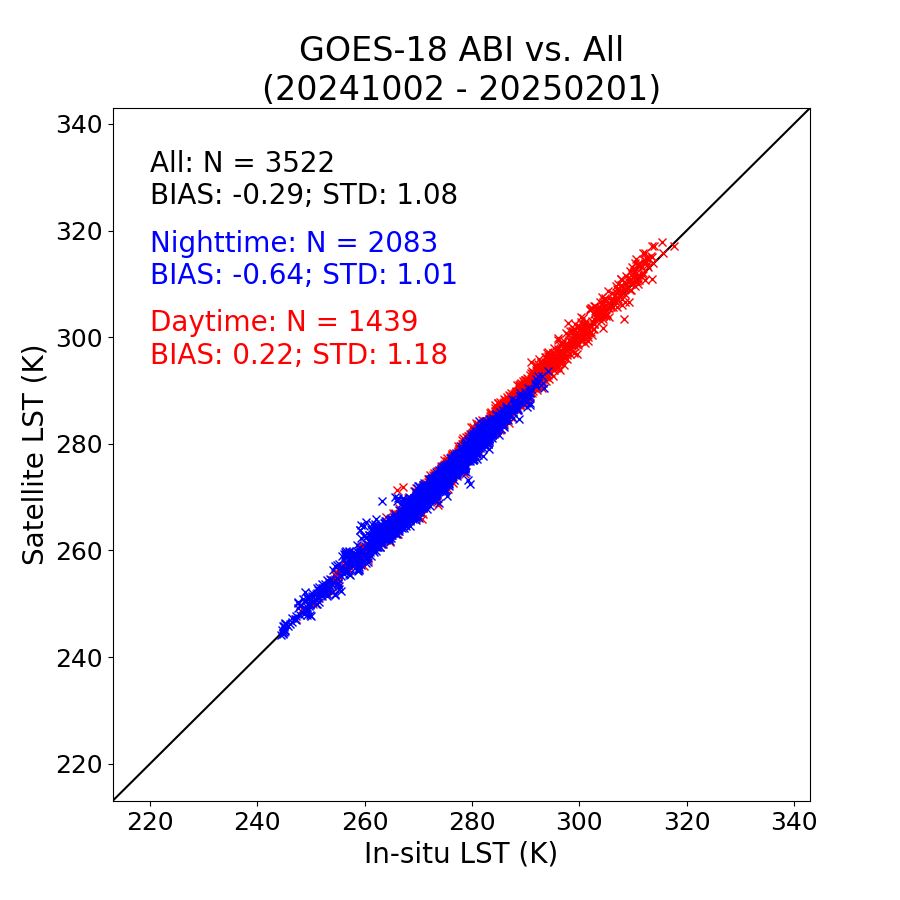 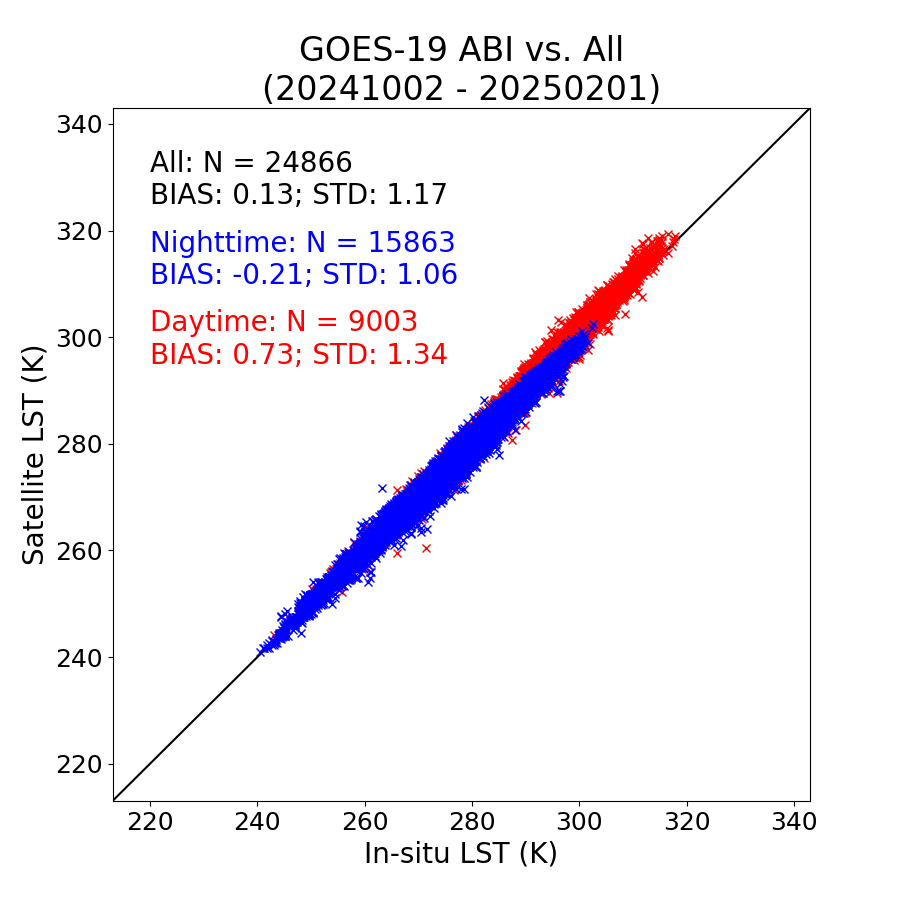 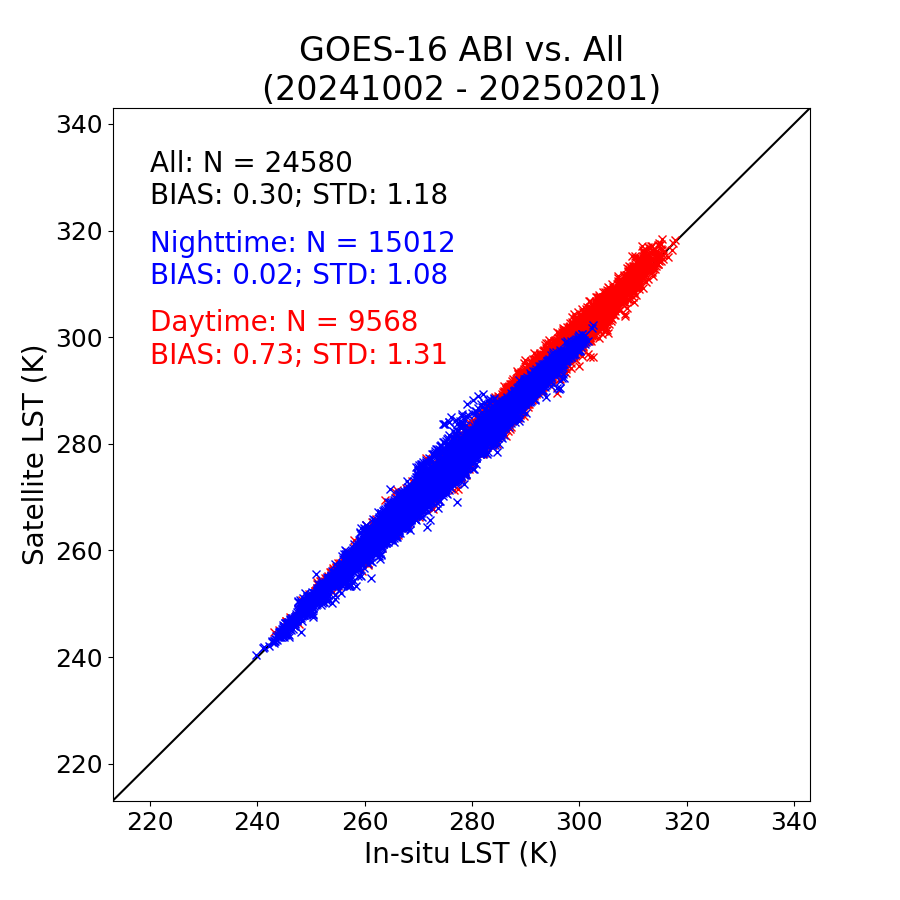 GOES-19 Preliminary, 
Non-Operational Data
All: all available in-situ measurements combining SURFRAD, ARM, and NEON
GOES-19 CONUS LSTs meet the required accuracy (2.5 K) and precision (2.3 K).
22
[Speaker Notes: In general, the 2km LST outperforms the 10 km LST in both accuracy and precision. Better representativeness of the in-situ measurement when satellite pixel is smaller.]
Validation Results: Meso-Scales
GOES-19 MESO1
GOES-19 MESO2
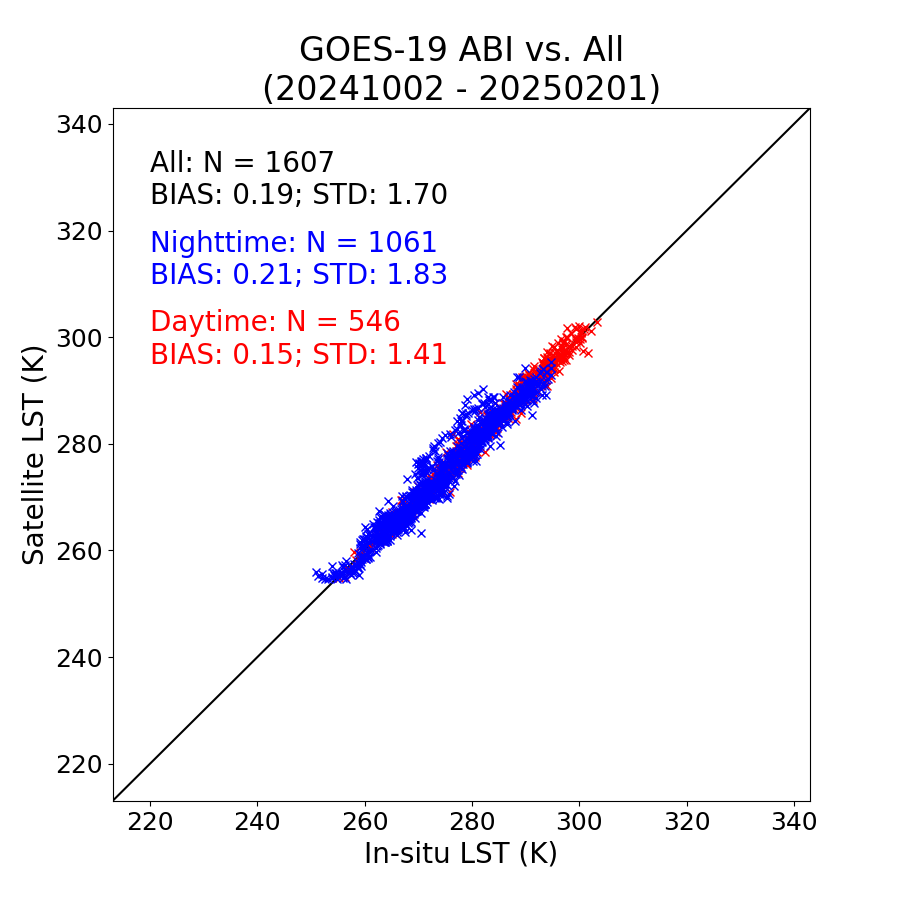 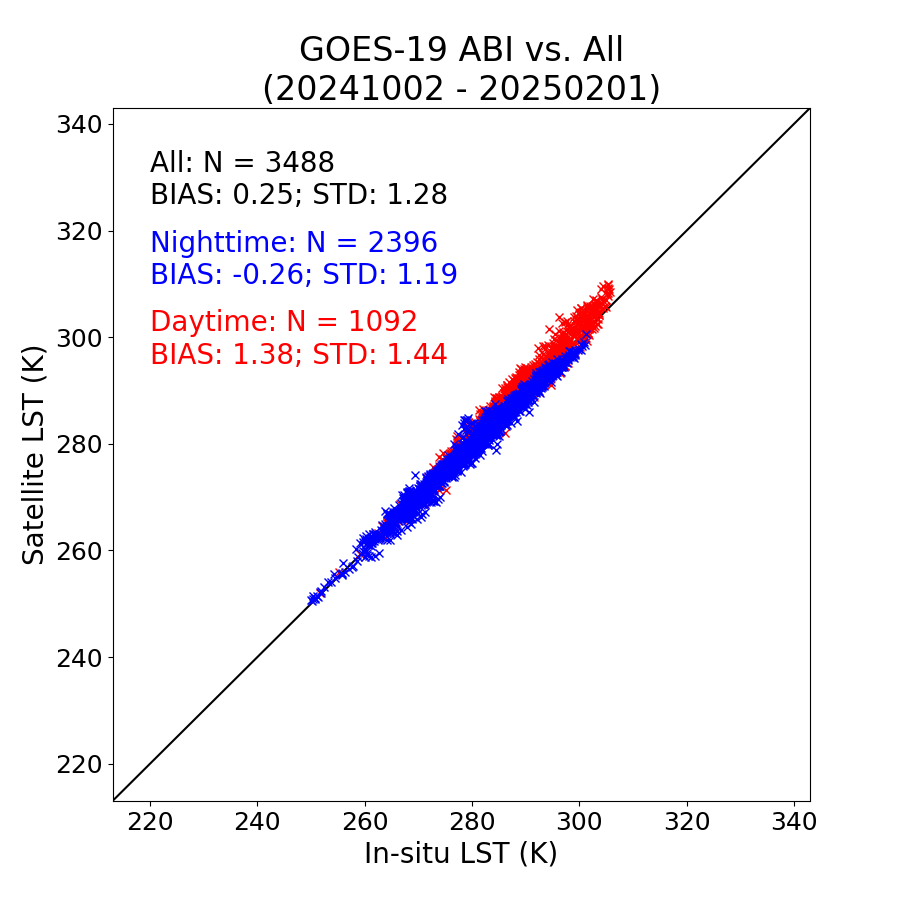 GOES-19 Preliminary, 
Non-Operational Data
GOES-19 Preliminary, 
Non-Operational Data
All: all available in-situ measurements combining SURFRAD, ARM, and NEON
Both GOES-19 Meso-Scale LSTs meet the required accuracy (2.5 K) and precision (2.3 K).
23
GOES-19 Land Surface Temperature Provisional PS-PVR
Inter-sensor comparison
24
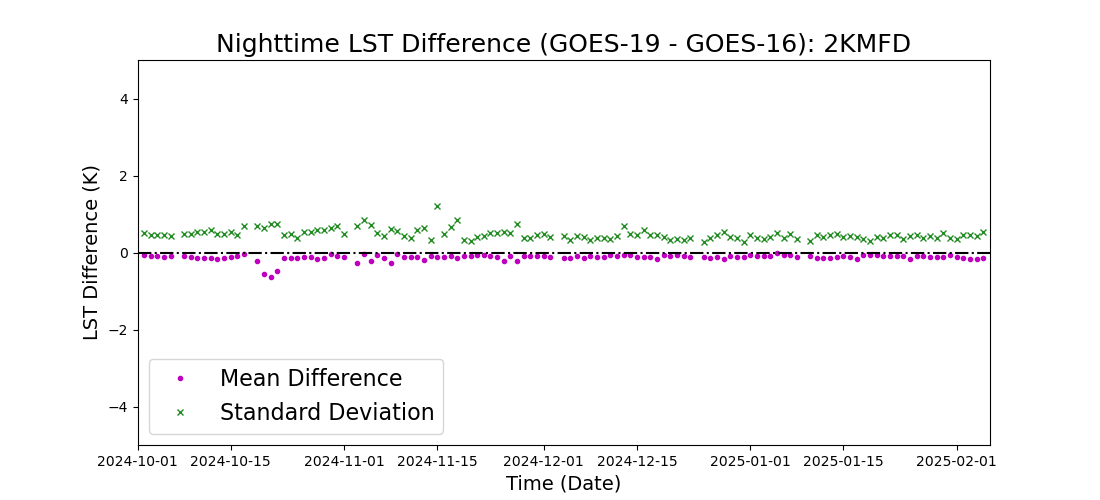 Inter-sensor LST comparison: G19 vs. G16
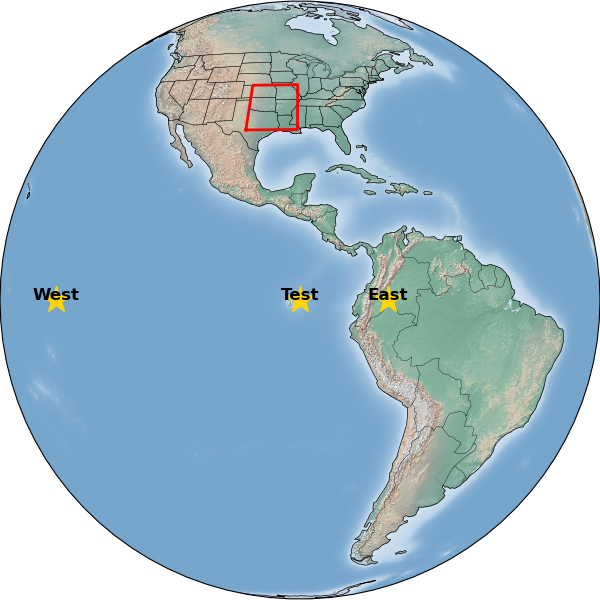 Area of Comparison
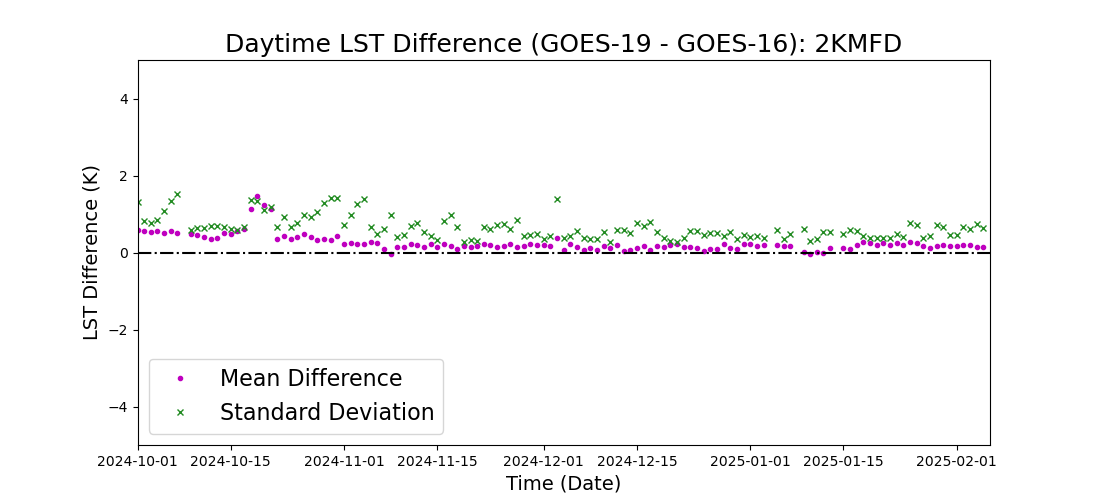 Mean LST difference between the two satellites is very small, especially during nighttime;
Standard deviation of the difference is in general below 1 k;
Better agreement during nighttime
25
[Speaker Notes: Area of comparison was selected to minimize the impact by terrain and viewing angles.
A summary of the inter-sensor LST comparison since G18 moves to ~137 W]
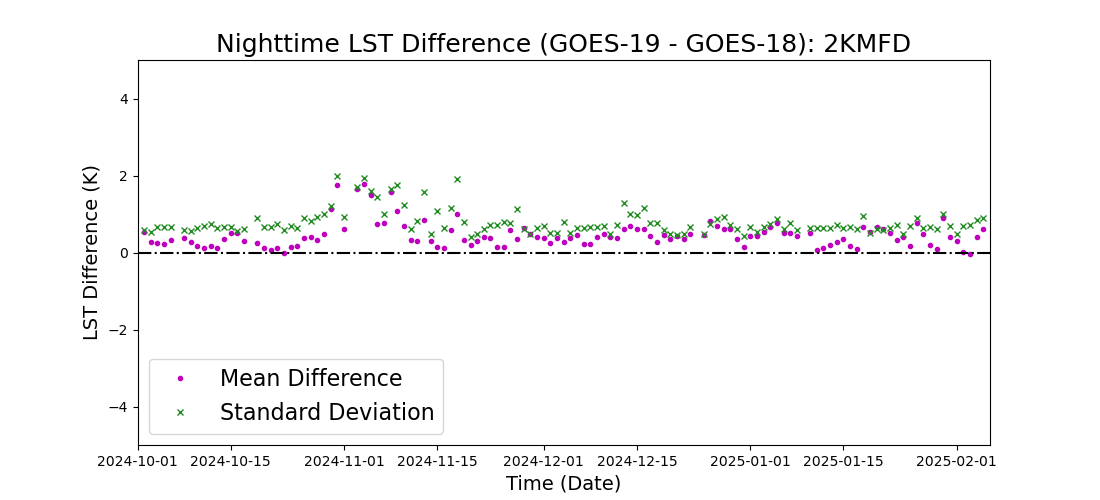 Inter-sensor LST comparison: G19 vs. G18
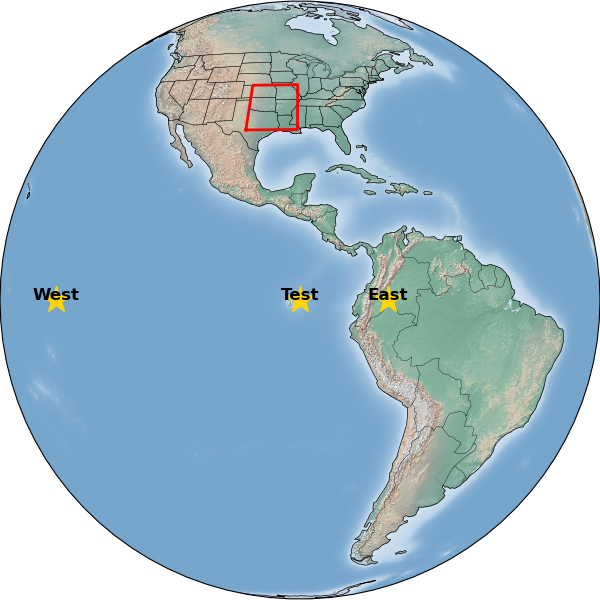 Area of Comparison
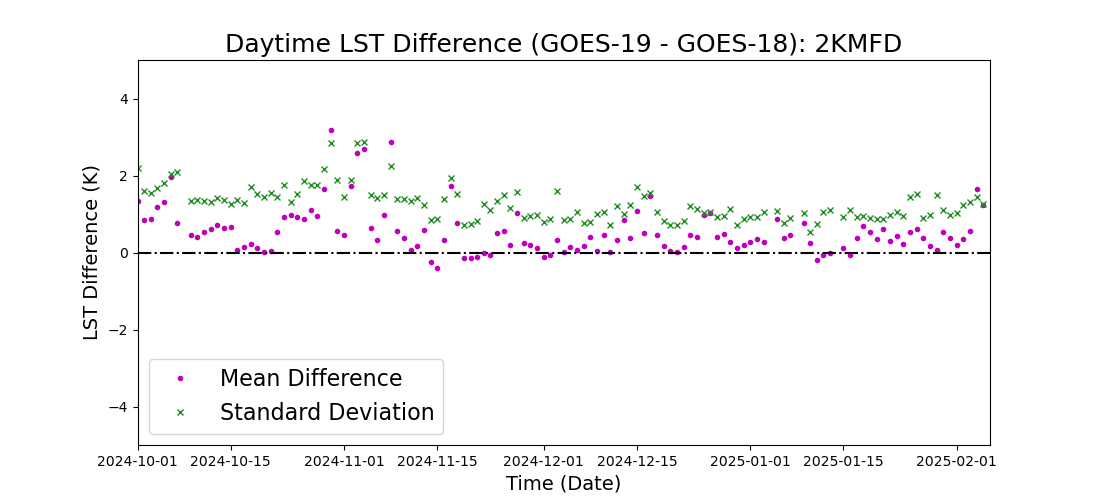 Mean LST difference between the two satellites is larger than between G19 and G16 due to larger discrepancy in view geometry;
Nighttime agreement is better than daytime
26
[Speaker Notes: A summary of the inter-sensor LST comparison since G18 moves to ~137 W]
Minor Issues #1 (Fixed)
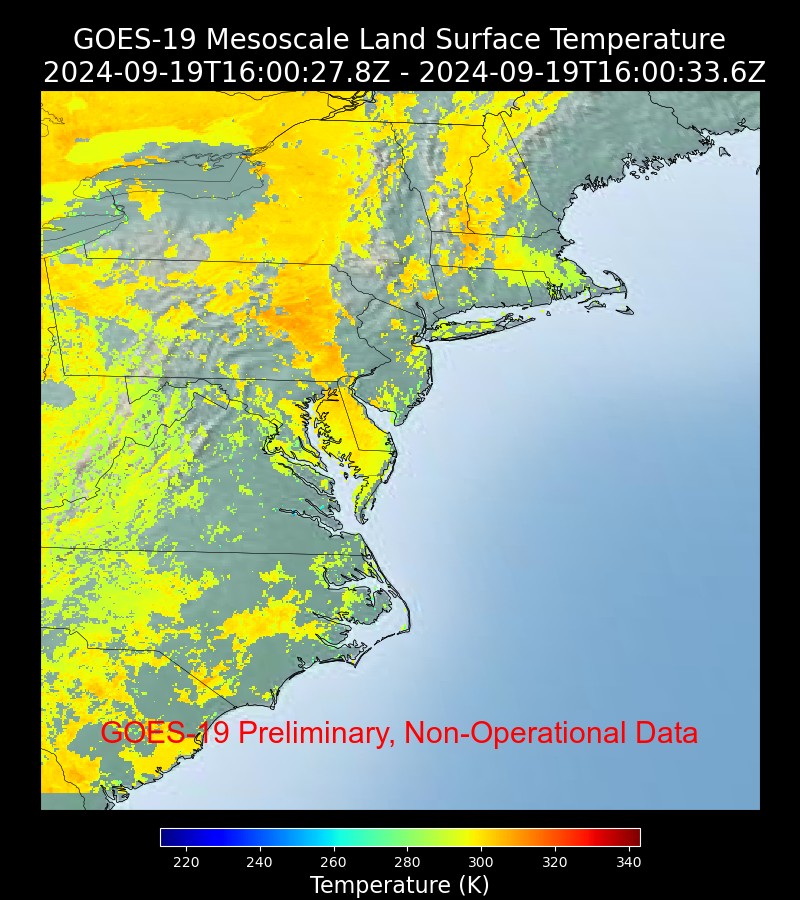 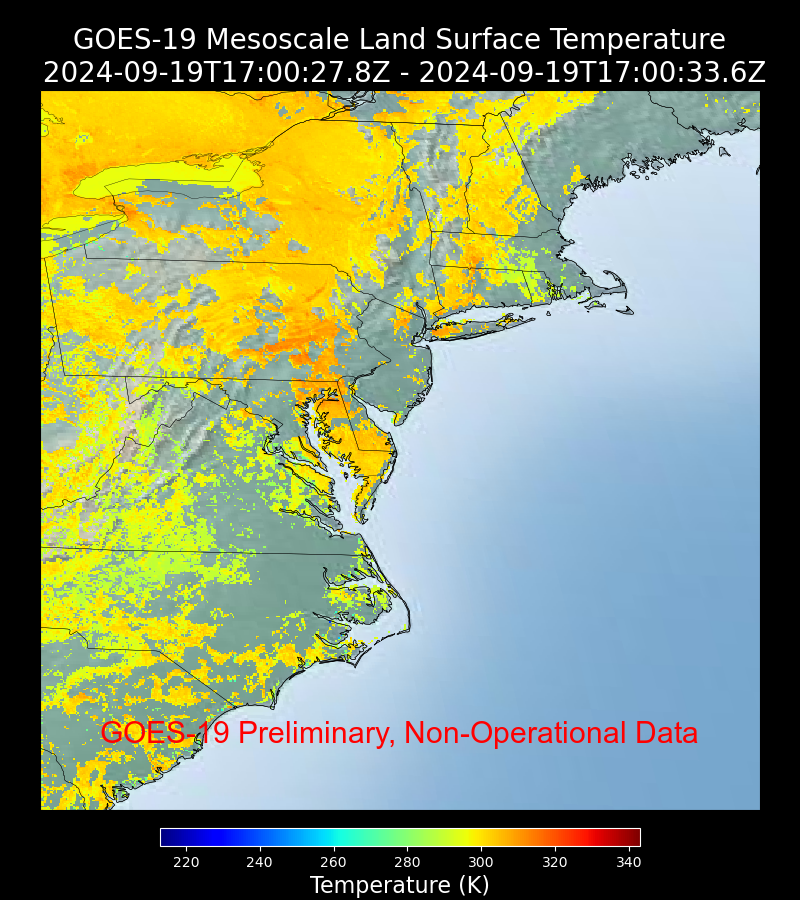 Large INR Error was fixed between 16 and 17 UTC on 09/19/2024
27
Minor Issues #2 (Once)
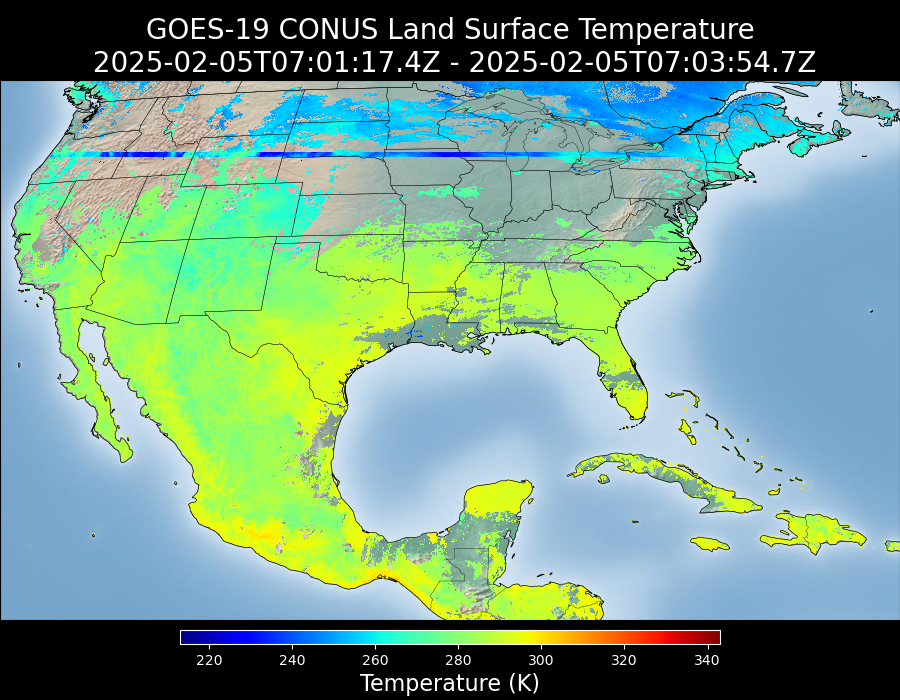 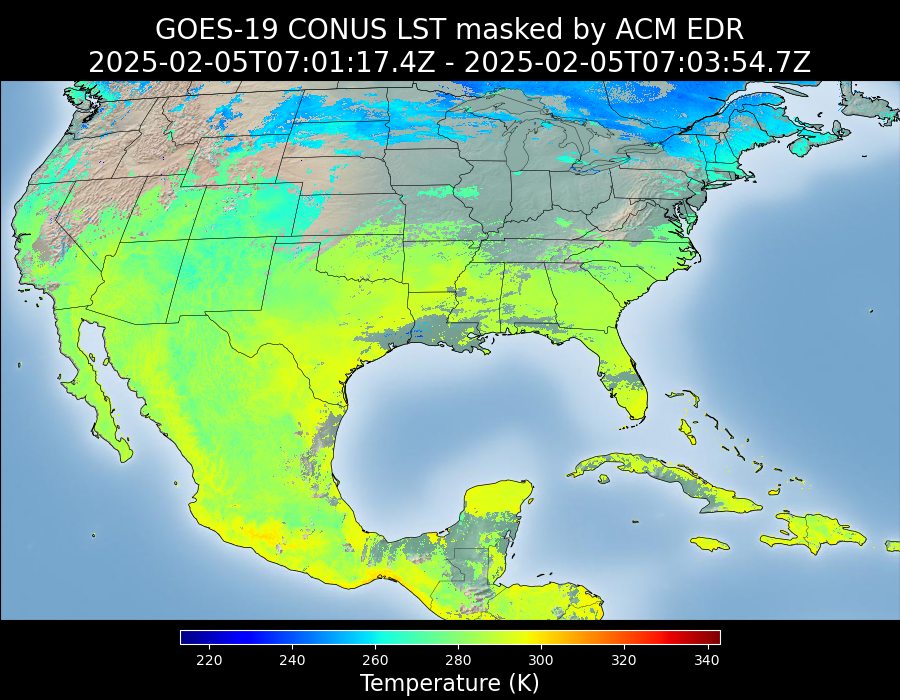 Clear Sky Mask information passed to LST retrieval module was incorrect
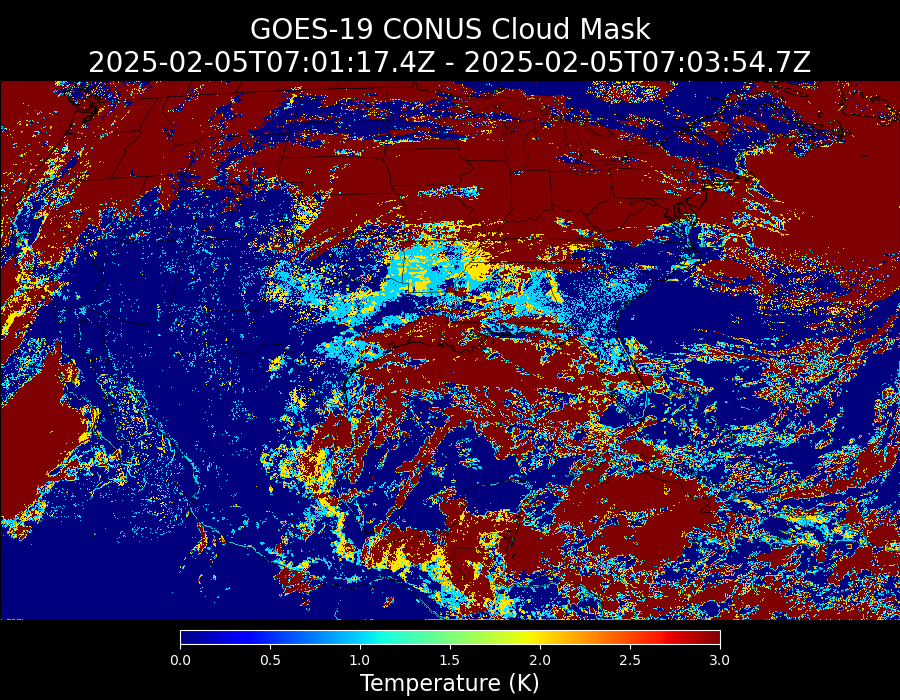 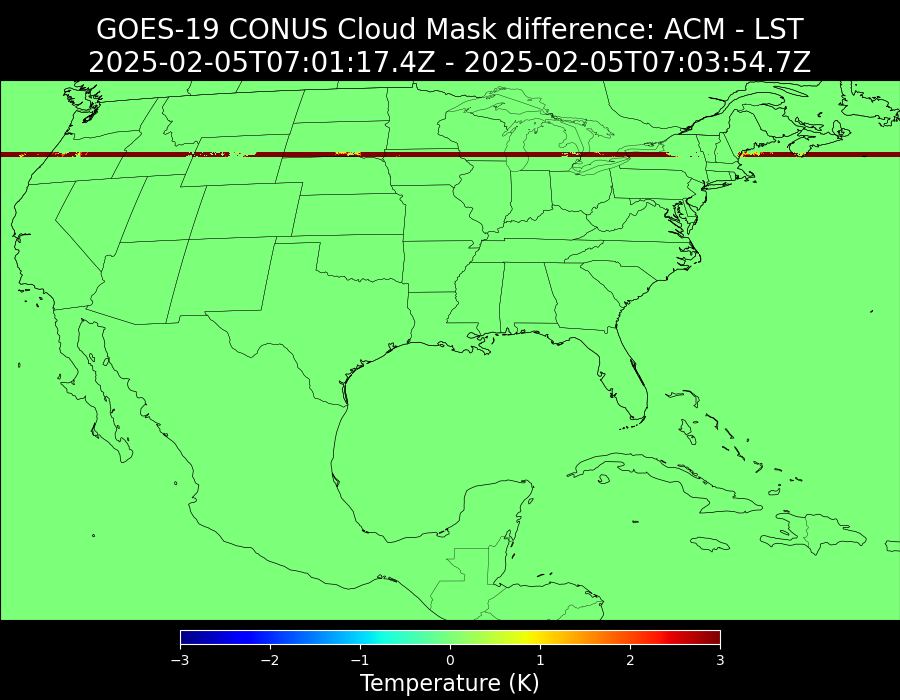 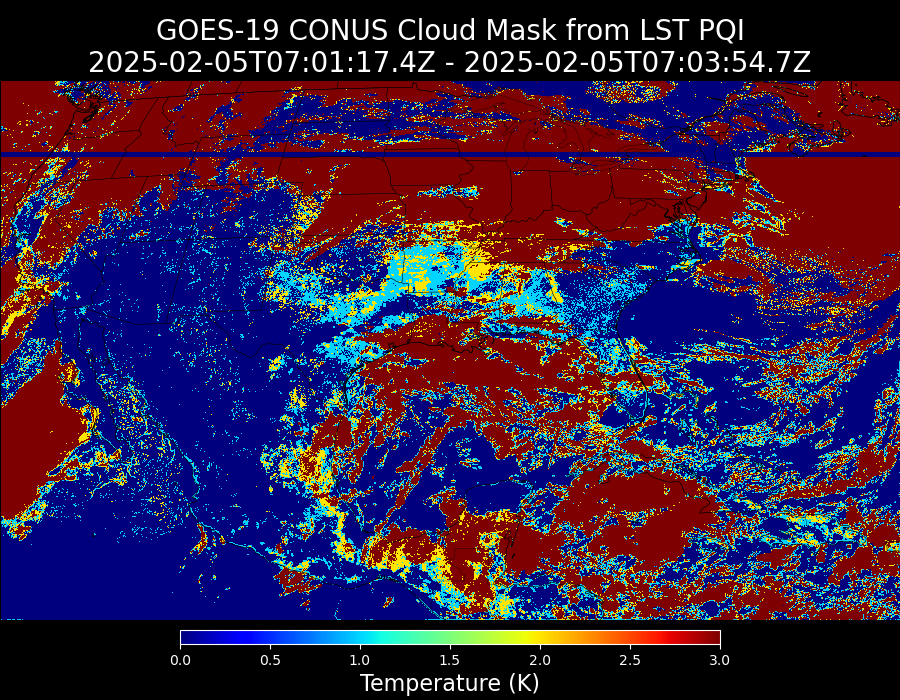 28
Minor Issues #3 (Once)
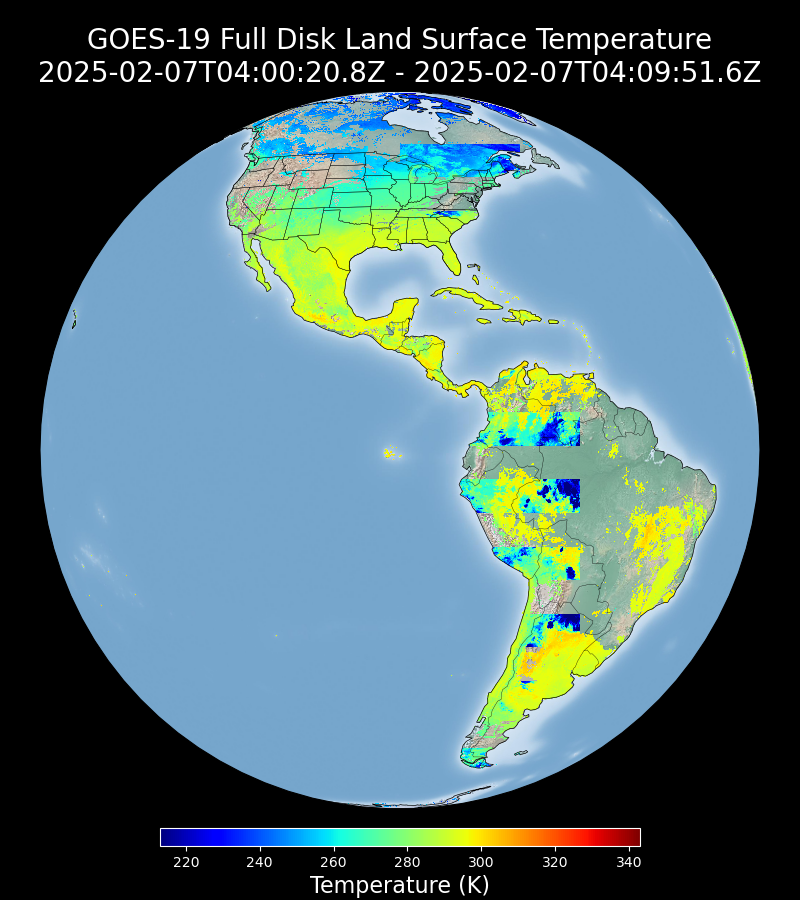 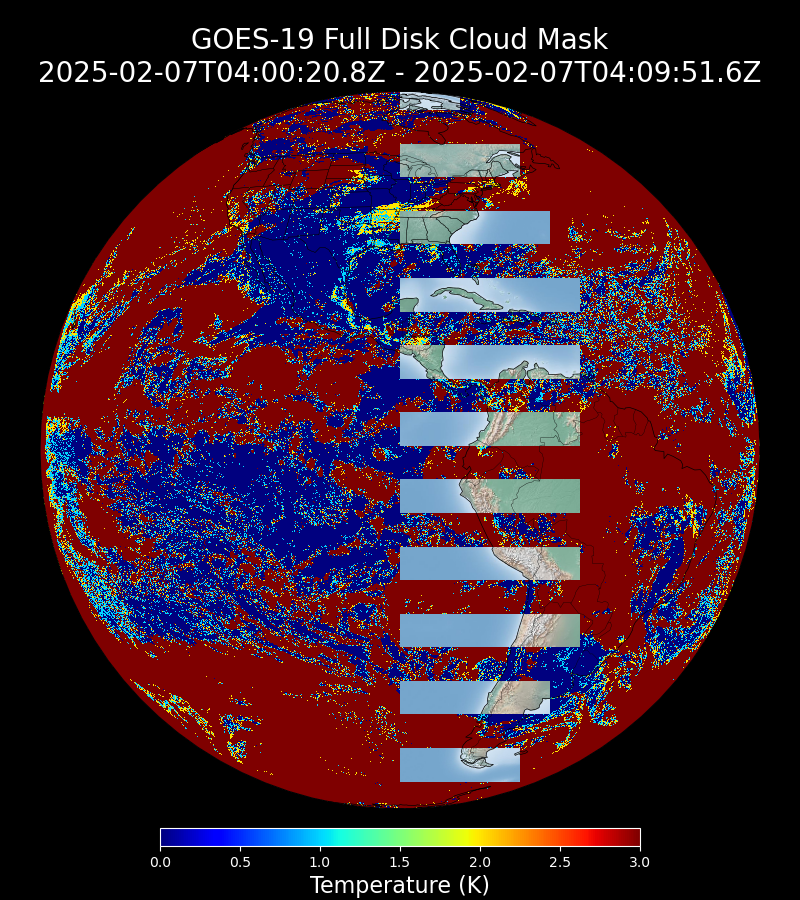 29
Multiple Clear Sky Mask blocks have a value of 128 and were passed to LST.
Provisional Validation
30
Provisional Validation
31
Recommendation
The Land Surface Temperature Science Team believes that the GOES-19 LST L2 product has met the Provisional Maturity criteria defined by the GOES-R Program and should be declared provisional.
32
GOES-19 Land Surface Temperature Provisional PS-PVR
Path to full validation maturity
33
Path to Full Validation Maturity
We expected to carry out the same activities for the full validation maturity
All major issues have been addressed
Potential Improvements:
Higher temporal resolution is preferred over an hourly cadence for various applications due to high temporal variability of the product
” We are also hoping to continue using the LST product at 5-min temporal resolution as input to both our urban air temperature and urban heat storage products. We believe the 5-min resolution is essential for training the products that were developed, are being developed, and will be developed in the future. Additionally, the 288 points per day, in contrast to the 24 hourly points that are available in the public cloud servers, are beneficial to the operational status of our products due to the availability of more points per hour. This allows for better real-time prediction and is used to increase the availability of the product at a more steady output rate.”
No risks have been identified
34
GOES-19 Land Surface Temperature Provisional PS-PVR
Summary and recommendations
35
Summary and Recommendations
The AWG Land Surface Temperature team recommends that the GOES-19 LST product be transitioned to Provisional status
Qualitative assessment of the GOES-19 LST
 No major issue
Good agreement with GOES-East and GOES-West LSTs
Quantitative assessment of GOES-19 LST
Validation results with all in-situ networks easily met the mission requirement
GOES-19 LST is in good agreement with its GOES-East and GOES-West counterparts
36
GOES-19 Land Surface Temperature Provisional PS-PVR
Backup
37
Validation Results: Full Disk （10KM）
SURFRAD
ARM
NEON
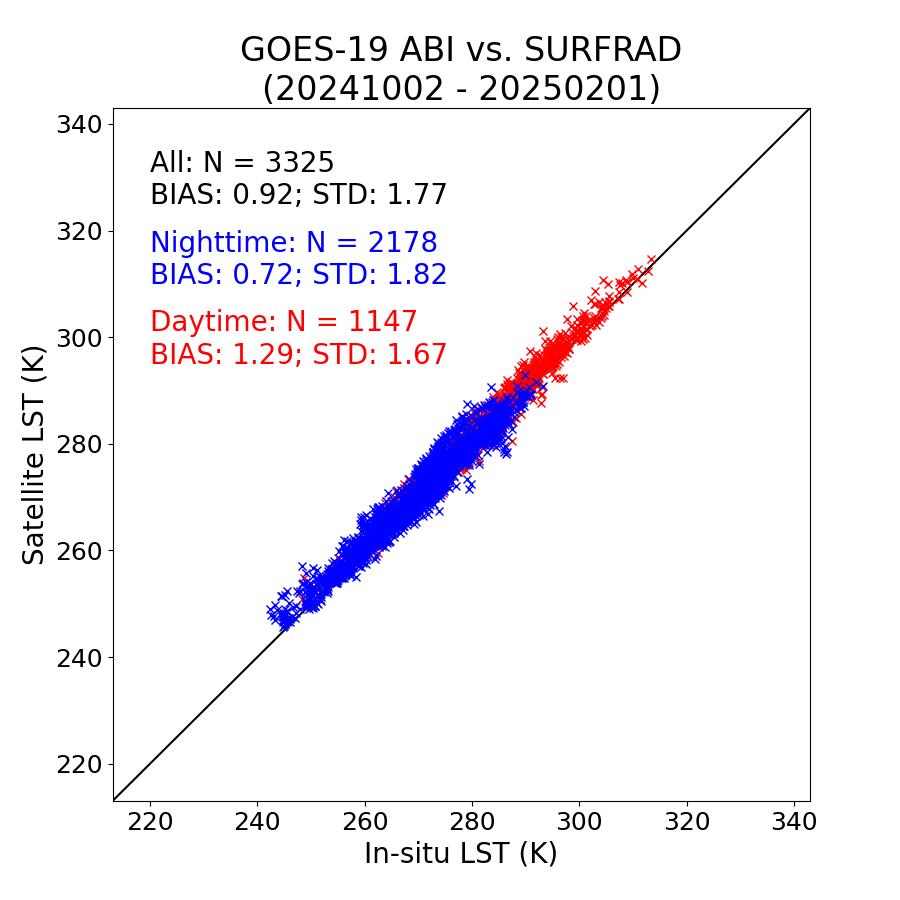 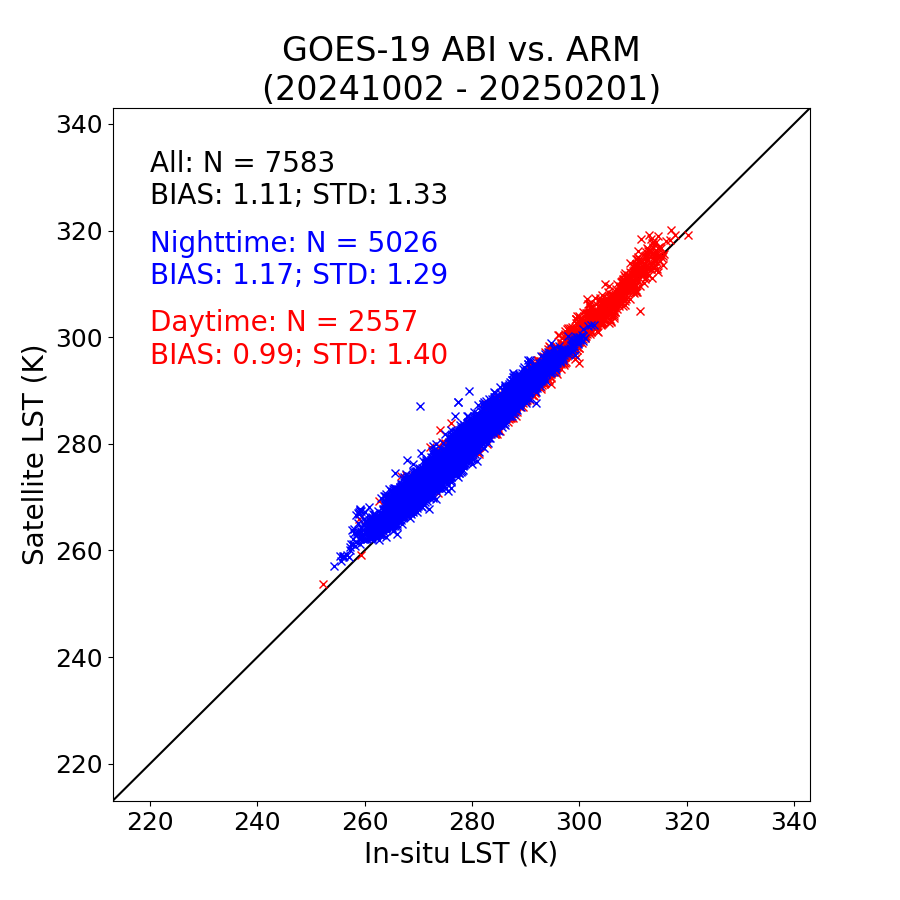 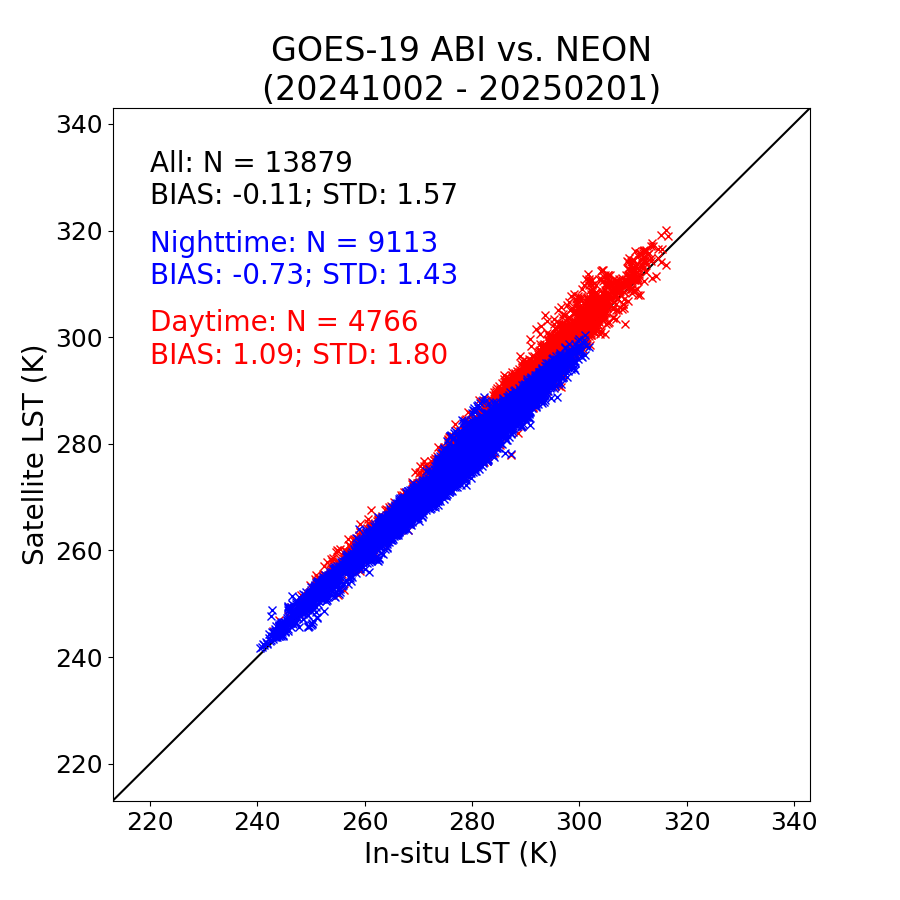 GOES-19 Preliminary, 
Non-Operational Data
GOES-19 Preliminary, 
Non-Operational Data
GOES-19 Preliminary, 
Non-Operational Data
GOES-19 10km Full Disk LSTs meet the required accuracy (2.5 K) and precision (2.3 K) at three in-situ networks.
38
Validation Results: CONUS
SURFRAD
ARM
NEON
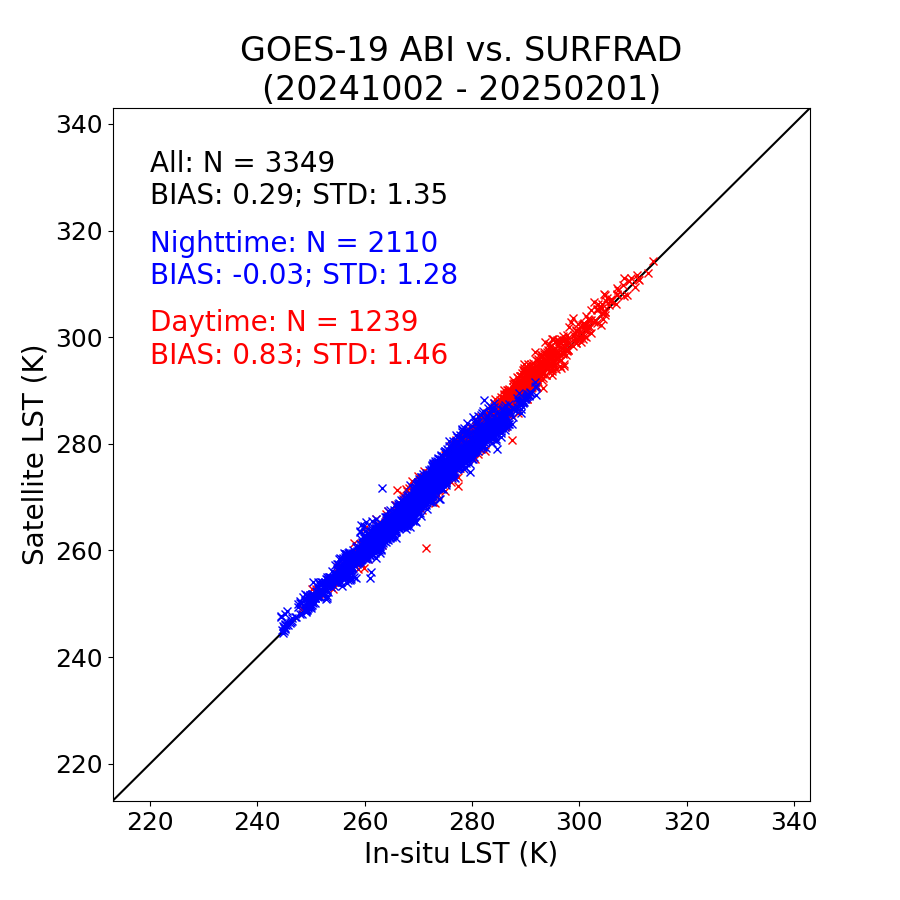 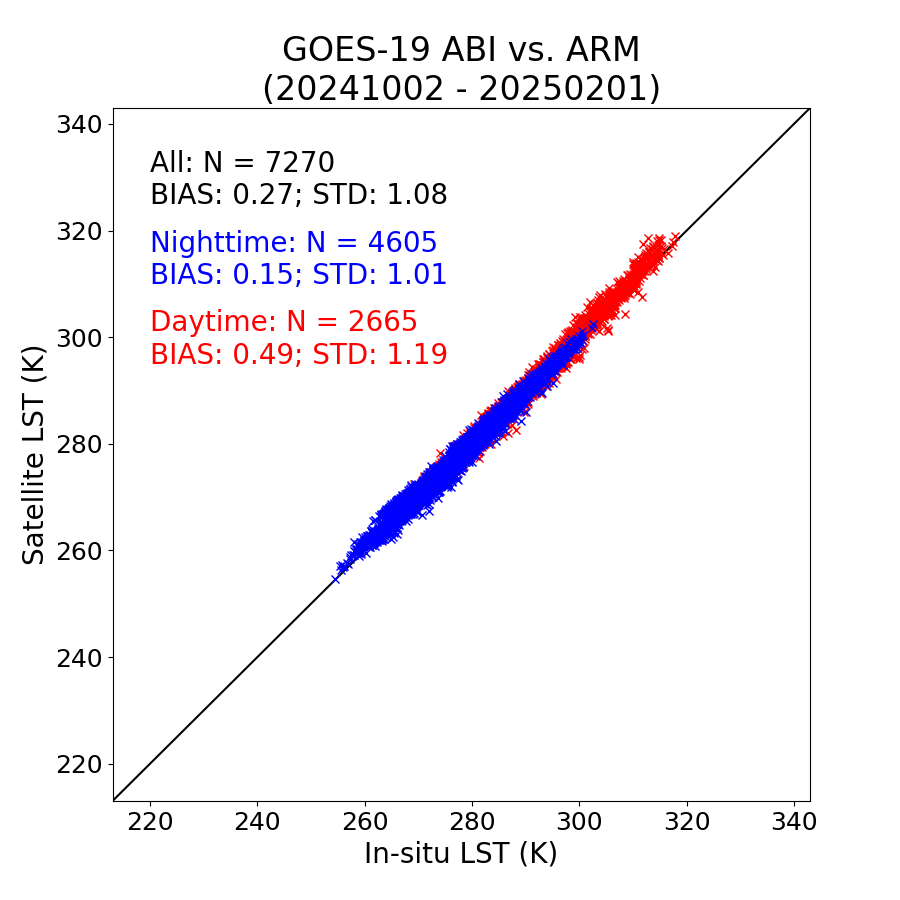 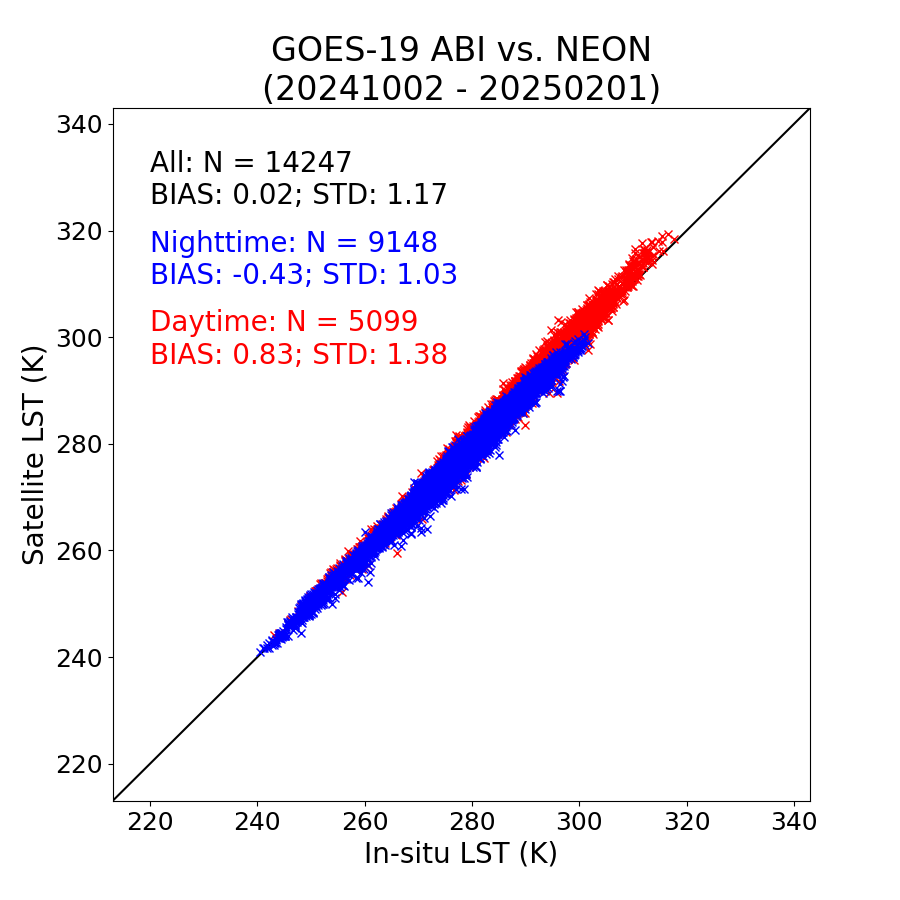 GOES-19 Preliminary, 
Non-Operational Data
GOES-19 Preliminary, 
Non-Operational Data
GOES-19 Preliminary, 
Non-Operational Data
GOES-19 CONUS LSTs meet the required accuracy (2.5 K) and precision (2.3 K) at three in-situ networks.
39